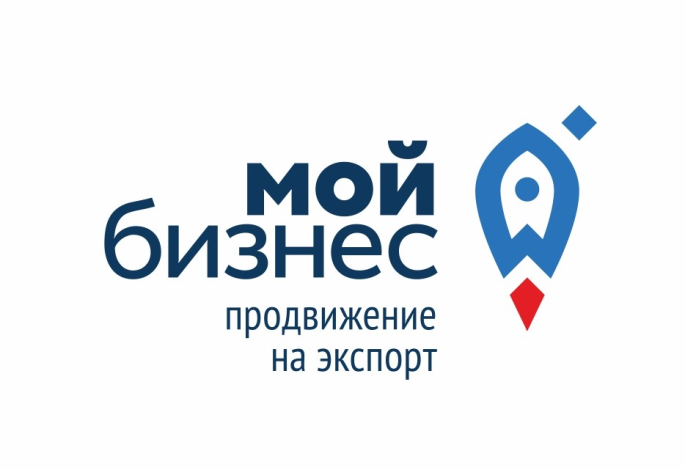 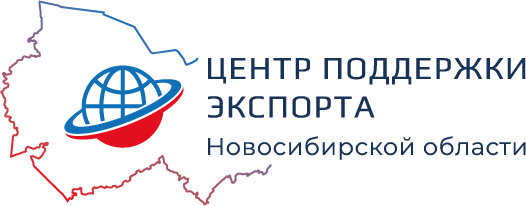 Итоги деятельности Центра поддержки экспорта за 2019 год. Планы на 2020 год.
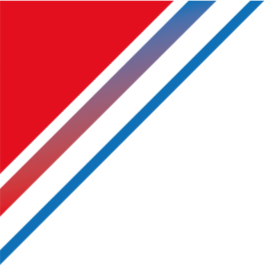 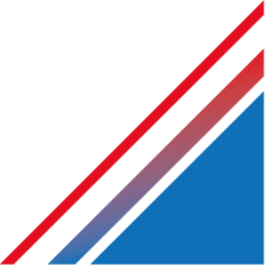 А.Ю. Мусиенко, заместитель руководителя Центра поддержки экспорта Новосибирской области
www.mbnso.ru
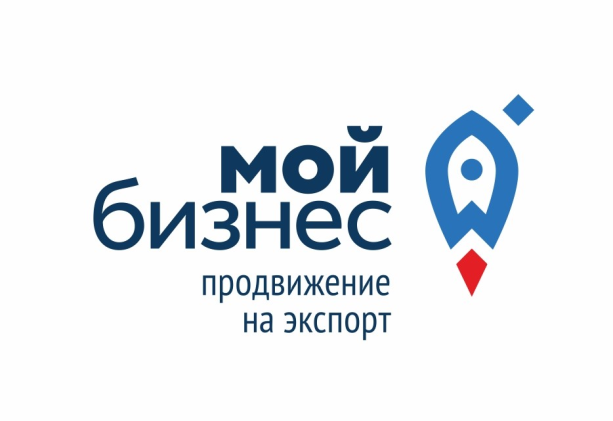 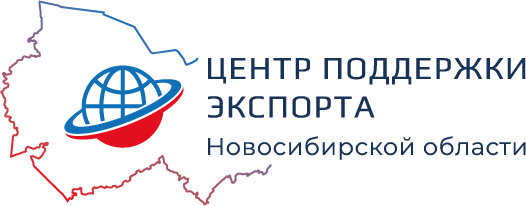 О Центре поддержки экспорта Новосибирской области
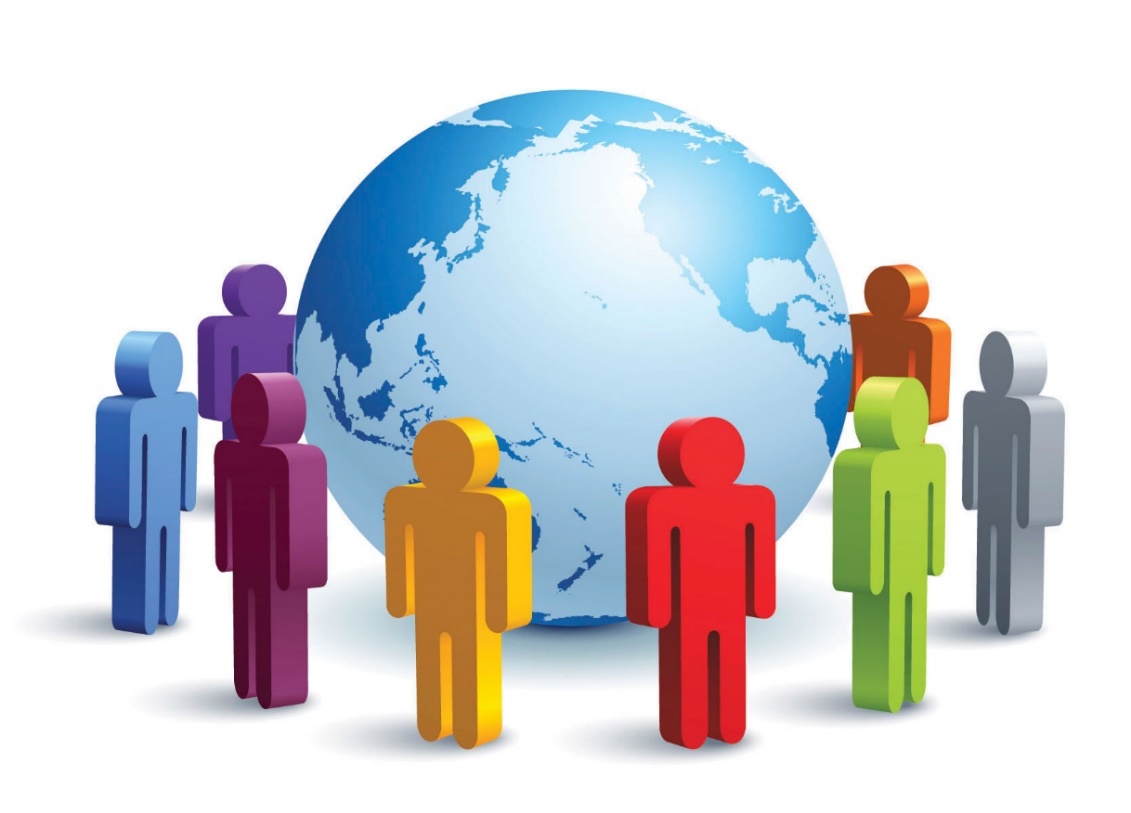 Цель работы Центра поддержки экспорта НСО — эффективное продвижение региональных компаний и их продукции / услуг на международные рынки.
С 2020 года, ЦПЭ НСО – структурное подразделение АНО «Центр содействия развитию предпринимательства Новосибирской области» (АНО «ЦСРП НСО»).
АНО «ЦСРП НСО» осуществляются мероприятия по организации Центра комплексной поддержки малого и среднего предпринимательства Новосибирской области "Мой бизнес".
Открытие Центра «Мой бизнес» - II квартал 2020 г. по адресу ул. Сибревкома 9.
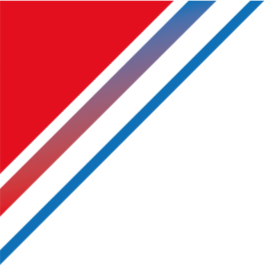 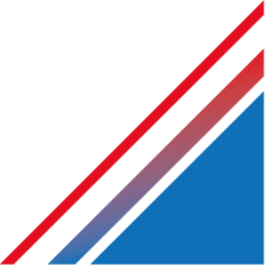 Центр поддержки экспорта Новосибирской области
www.mbnso.ru
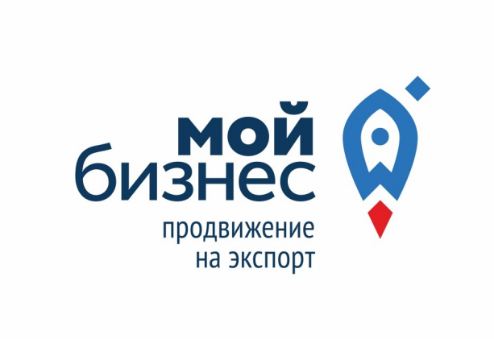 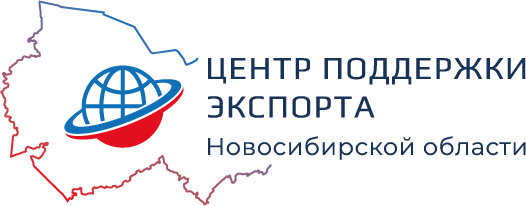 Основные услуги Центра поддержки экспорта Новосибирской области
Акселерационные программы:
Организация и проведение 
акселерационных программ на базе 
ЦПЭ и с партнерами
Консультации: 
консультационные услуги по 
тематике внешнеэкономической деятельности
Организация участия в выставках:
помощь в участии СМСП в выставках
за рубежом и на территории РФ
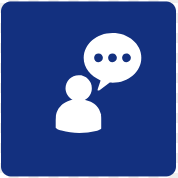 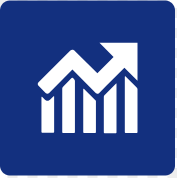 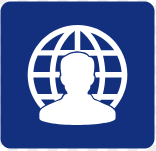 Обучение:
организация и проведение
обучающих семинаров по 
вопросам ведения ВЭД
Бизнес-миссии:
организация и проведение
международных поездок за рубеж
Поиск партнера:
содействие в поиске и подборе
иностранного партнера
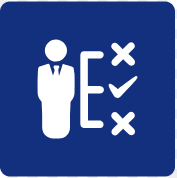 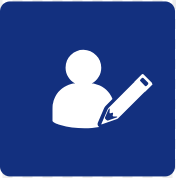 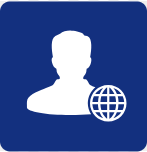 Защита интеллектуальной
собственности:
содействие в обеспечении защиты интеллектуальной собственности за пределами РФ
Перевод:
содействие в подготовке и 
переводе на иностранные языки 
презентационных и других 
материалов
Прием иностранной делегации:
участие в В2В переговорах с иностранной делегацией на территории НСО
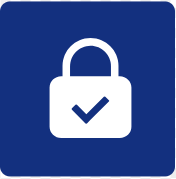 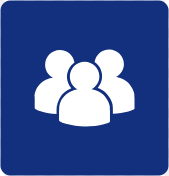 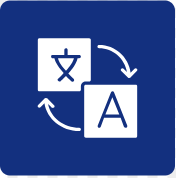 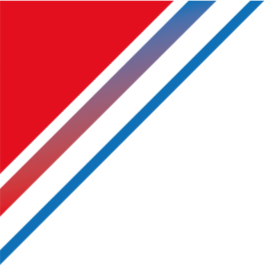 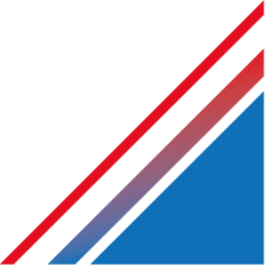 Центр поддержки экспорта Новосибирской области
www.mbnso.ru
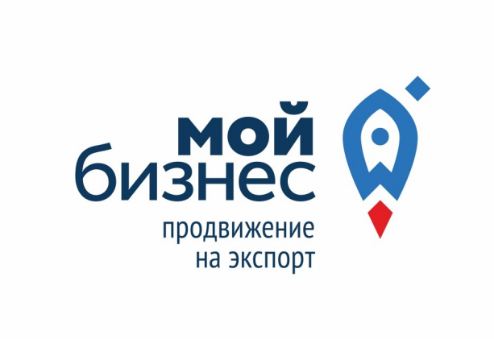 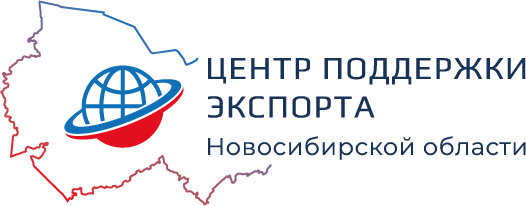 Результаты работы ЦПЭ НСО 2019 года
Поездки за рубеж новосибирских предпринимателей – 
участие в международных выставках
Китайская Народная Республика
«China Organic and Green Food Expo»
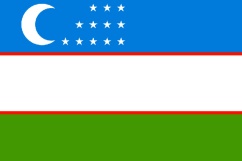 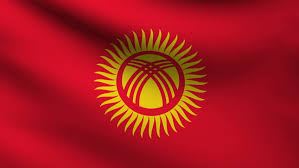 Республика Узбекистан«Здравоохранение TIHE»
Республика Киргизия«KyrgyzBuild»
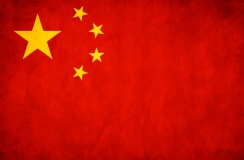 Социалистическая
Республика Вьетнам
«AgroViet 2019»
Республика Беларусь«Промышленно-
инвестиционный форум»
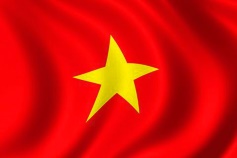 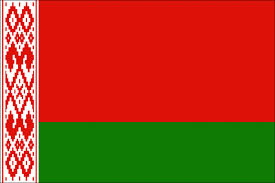 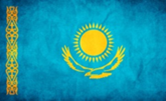 Республика Казахстан
«KazBuild 2019»
Китайская Народная Республика
«Gourmet Asia 2019»
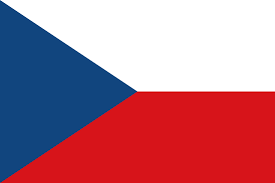 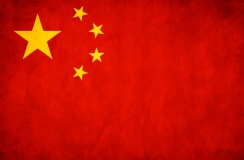 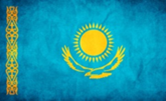 Чешская Республика
«MSV 2019»
Республика Казахстан
«KazAgro 2019»
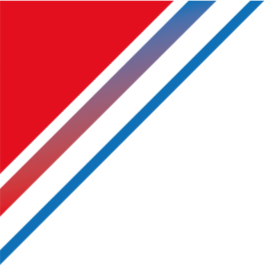 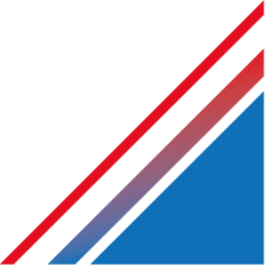 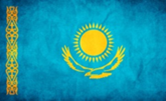 Республика Монголия
«Сделано в России»
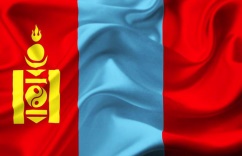 Республика Казахстан
«Food Expo 2019»
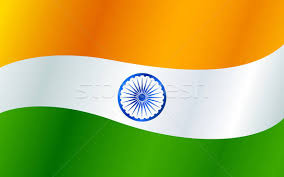 Республика Индия
«BioFach India 2019»
Центр поддержки экспорта Новосибирской области
www.mbnso.ru
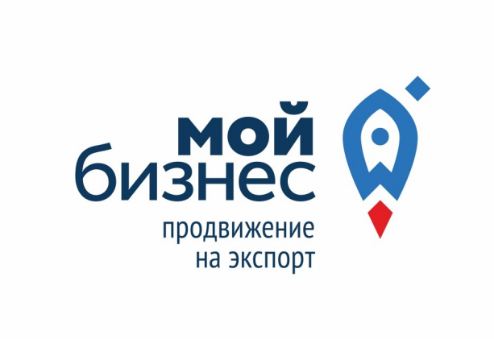 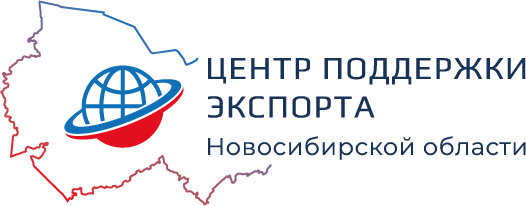 Результаты мероприятий
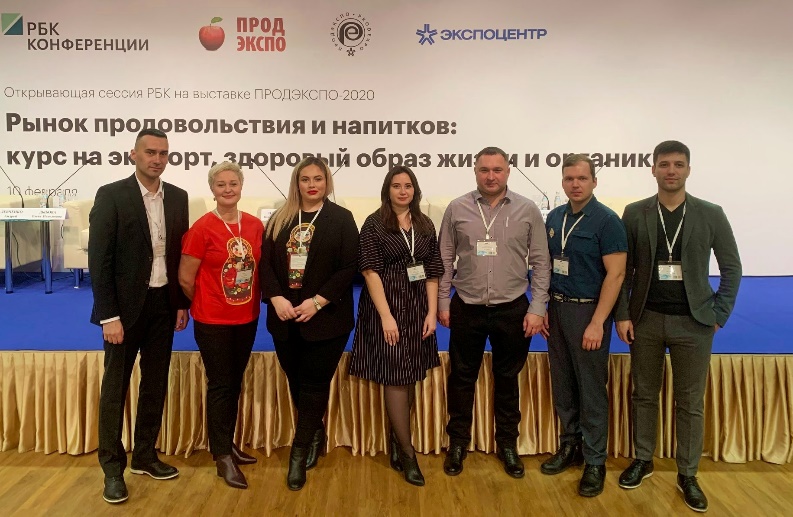 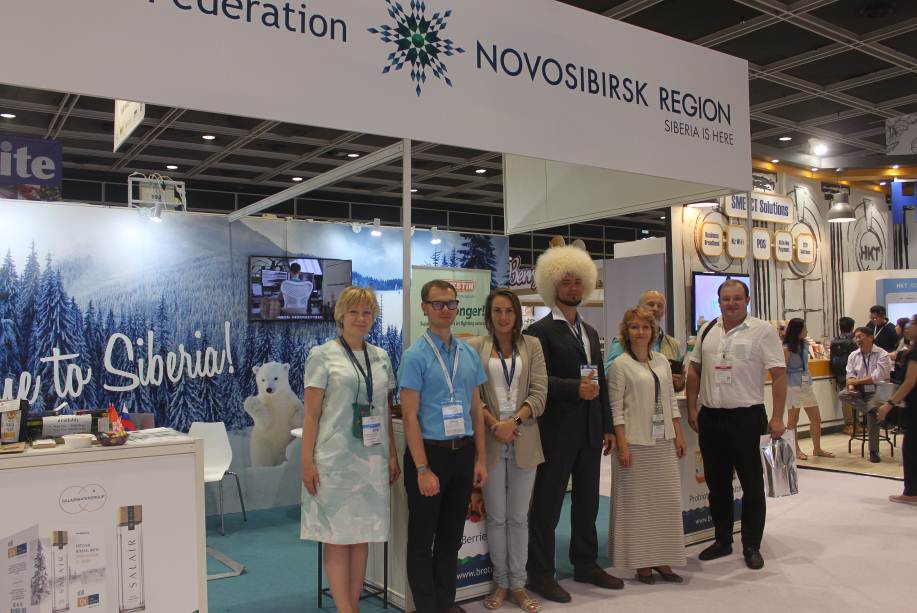 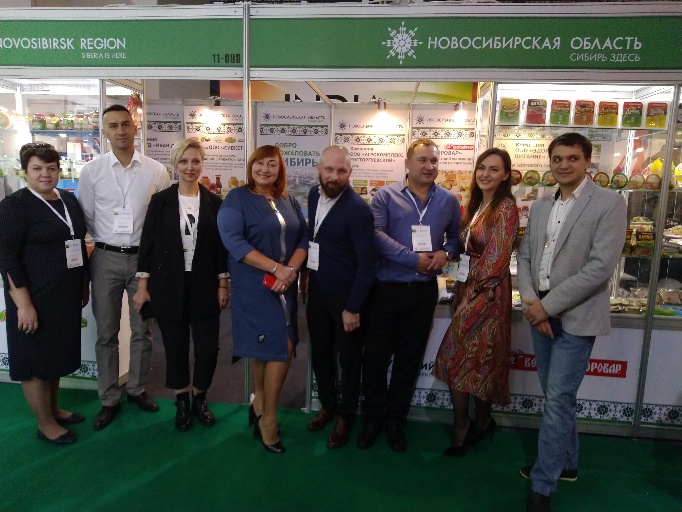 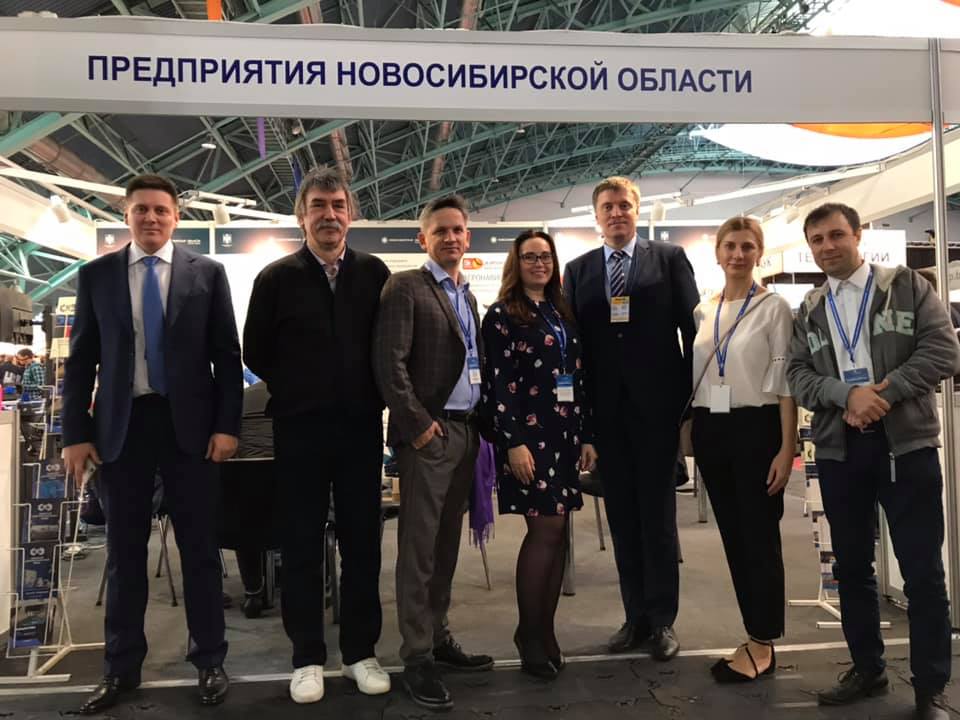 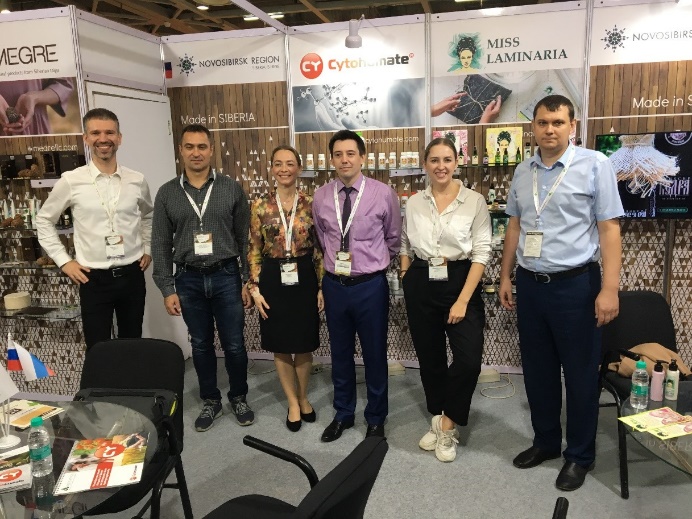 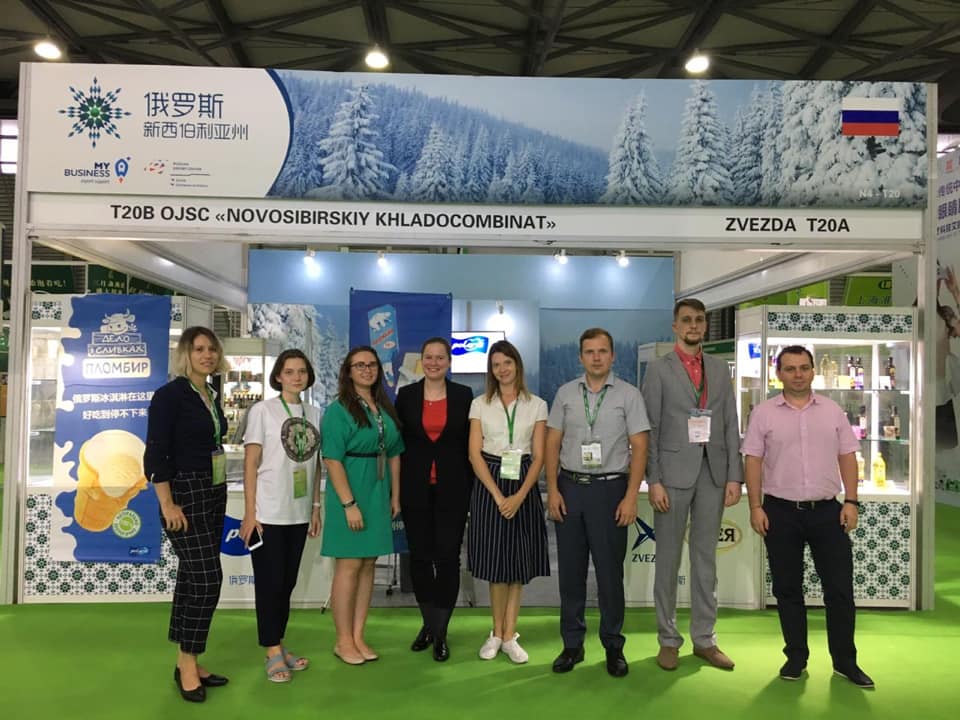 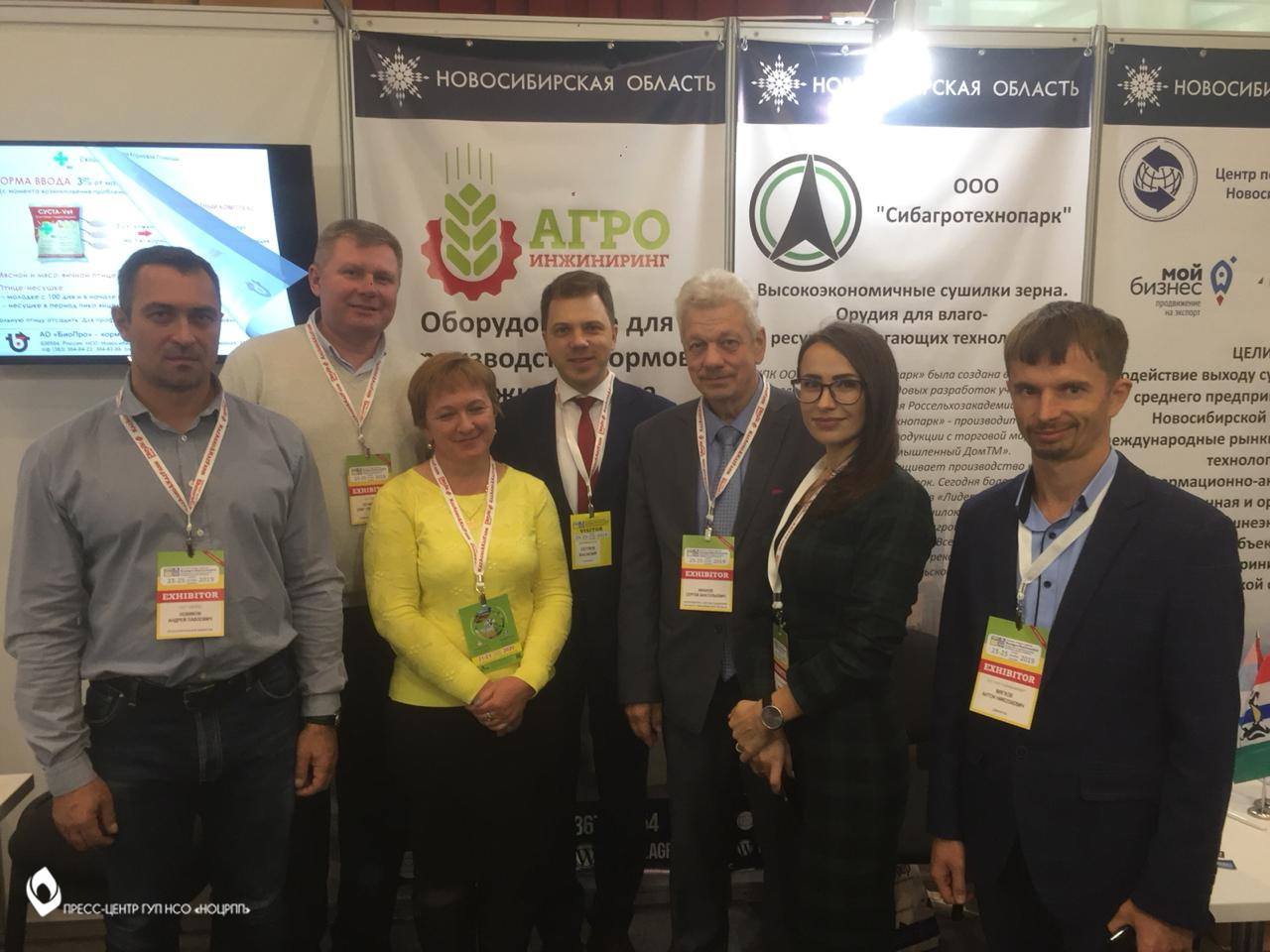 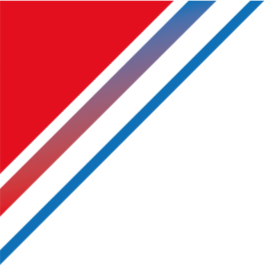 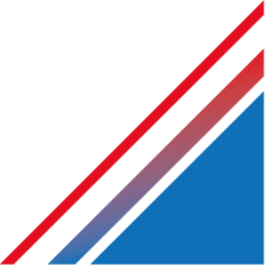 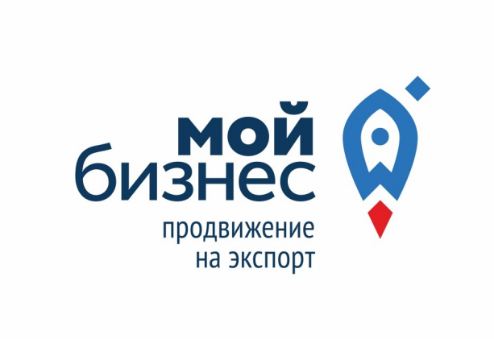 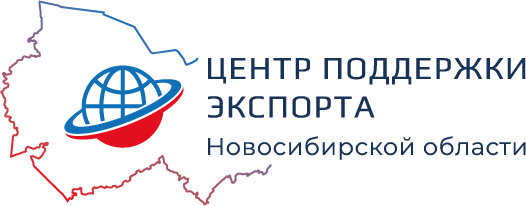 Результаты работы ЦПЭ НСО 2019 года
Международные бизнес-миссии предприятий Новосибирской области
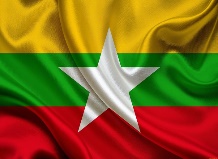 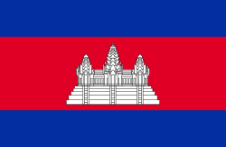 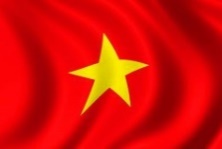 Королевство 
Камбоджа
Республика 
Союз Мьянма
Социалистическая
Республика Вьетнам
Лаосская Народно-
Демократическая 
Республика
Китайская 
Народная 
Республика
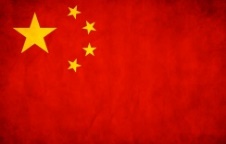 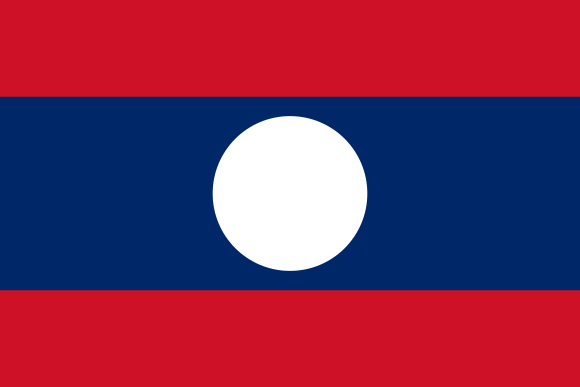 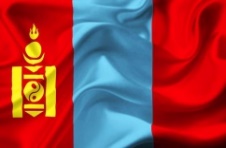 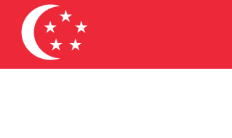 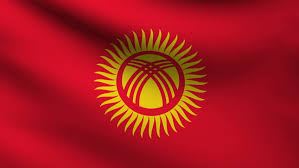 Республика 
Сингапур
Республика 
Киргизия
Республика 
Монголия
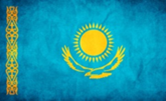 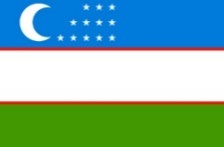 Республика 
Казахстан
Республика 
Узбекистан
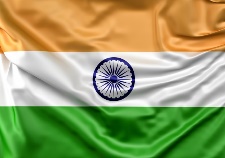 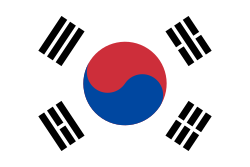 Федеративная
Республика 
Германия
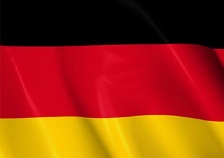 Республика 
Корея
Республика 
Индия
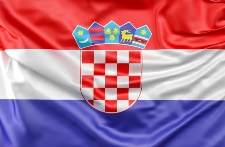 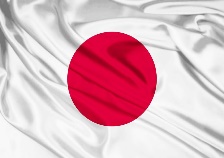 Республика 
Хорватия
Япония
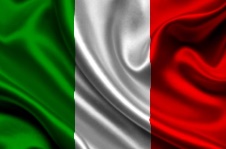 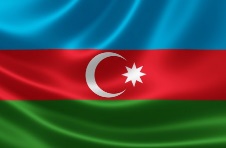 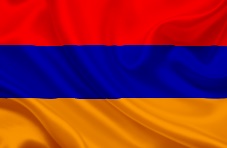 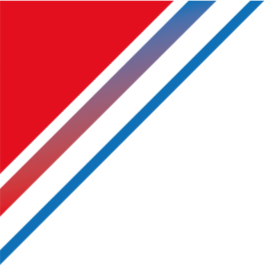 Республика
Азербайджан
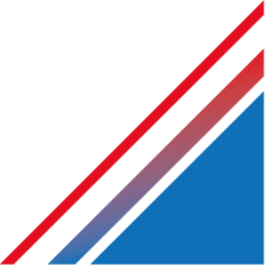 Итальянская
Республика
Республика
Армения
Центр поддержки экспорта Новосибирской области
www.mbnso.ru
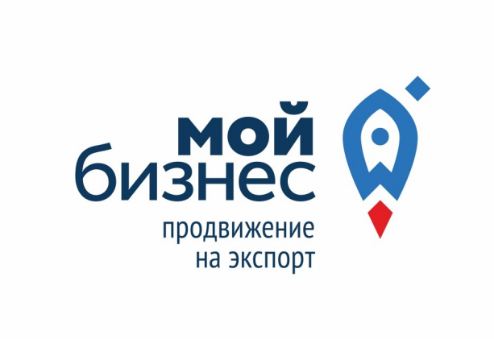 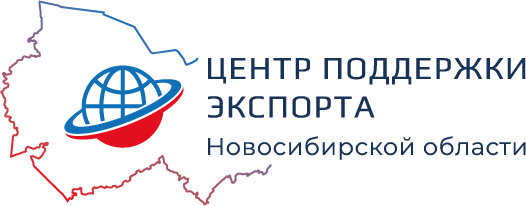 Результаты мероприятий
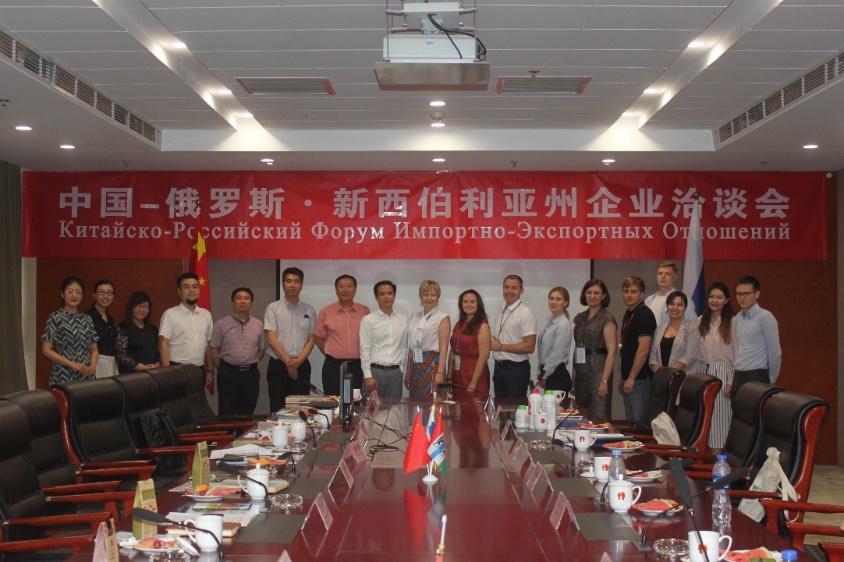 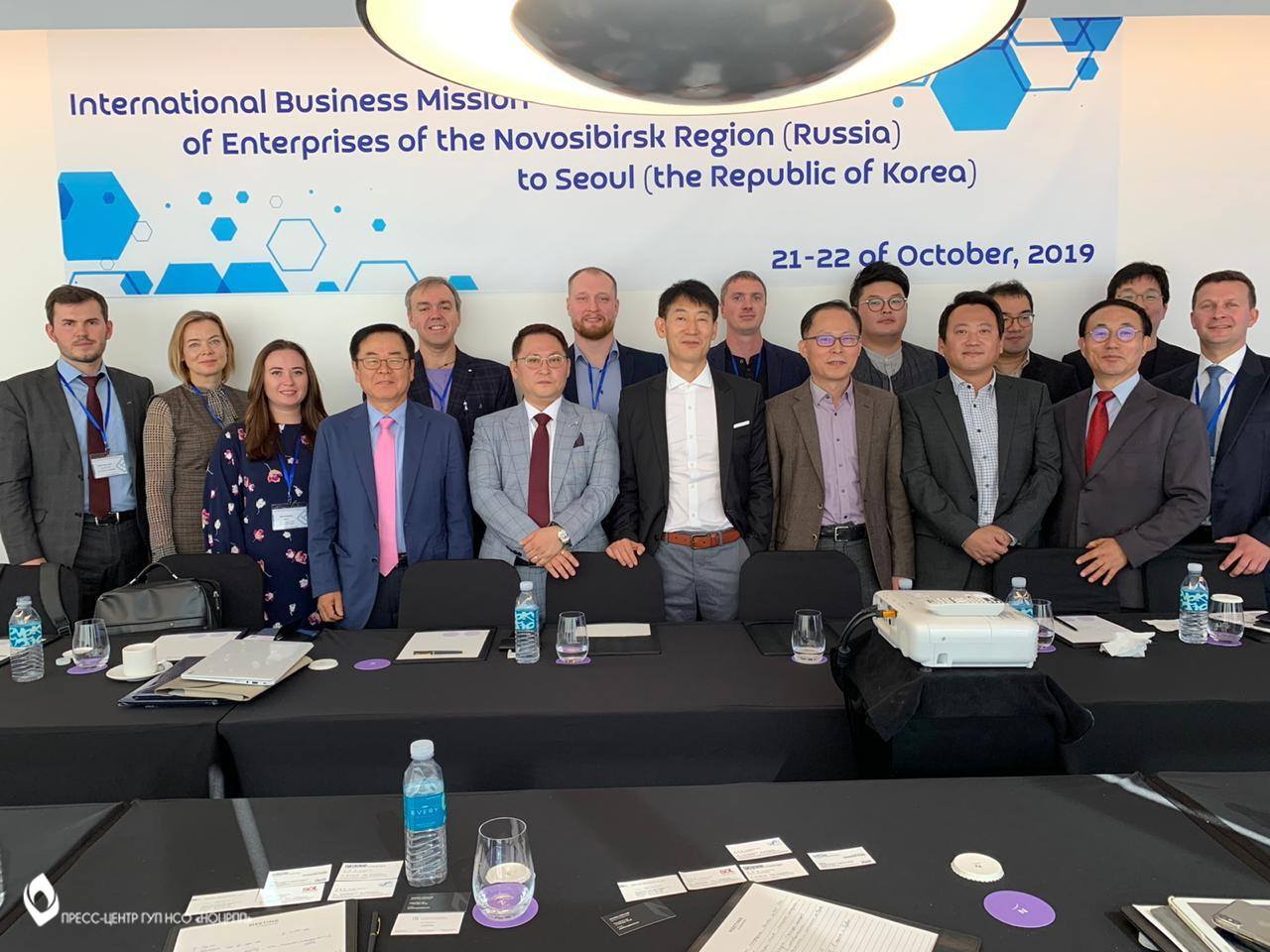 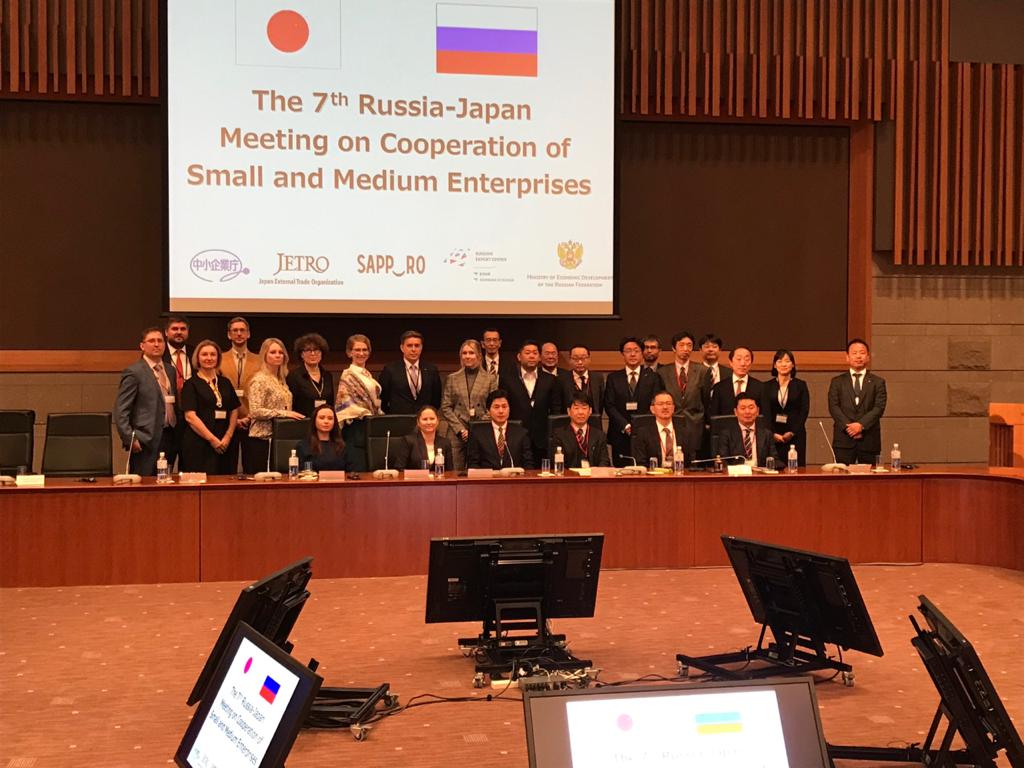 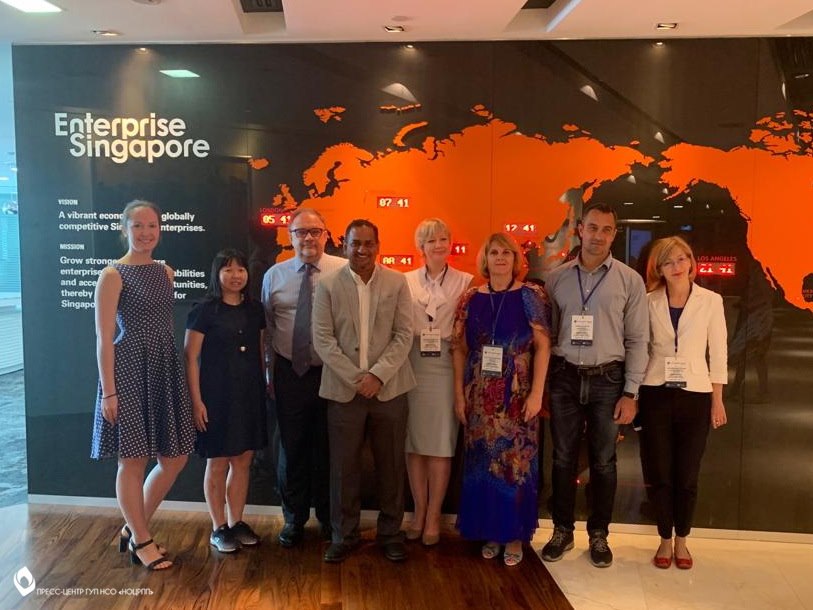 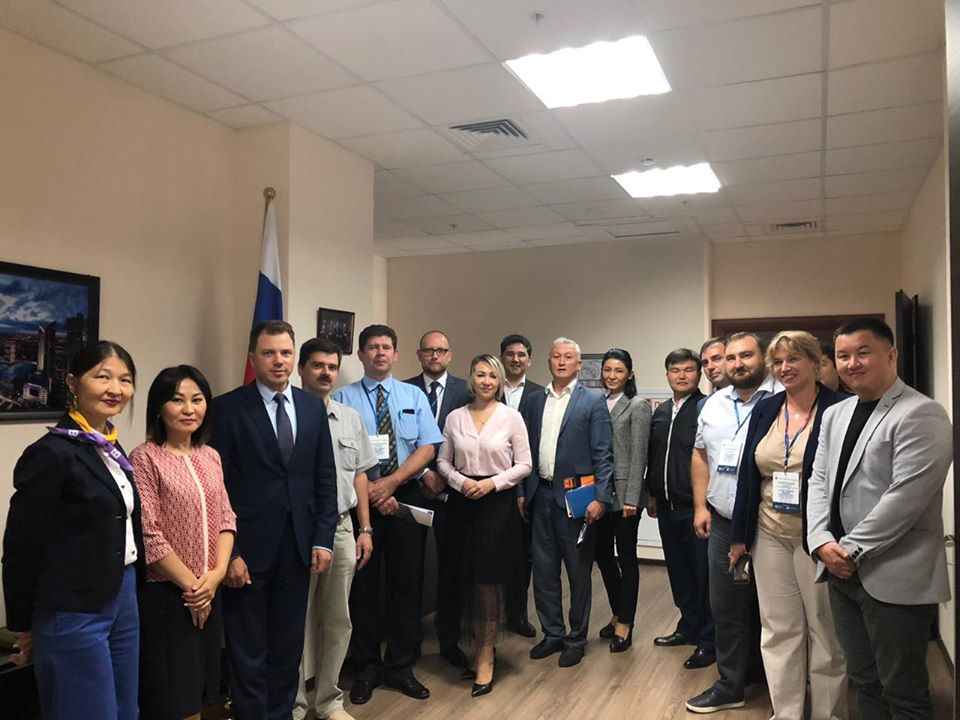 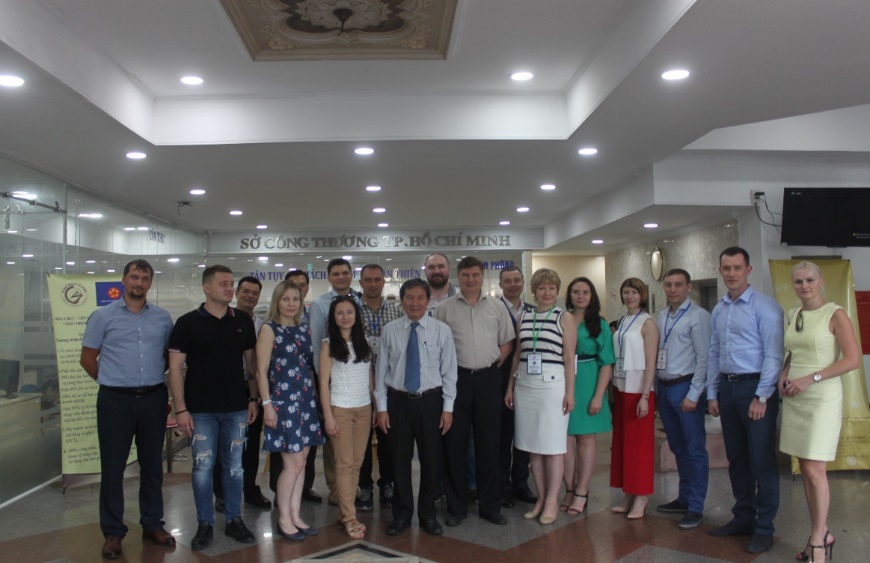 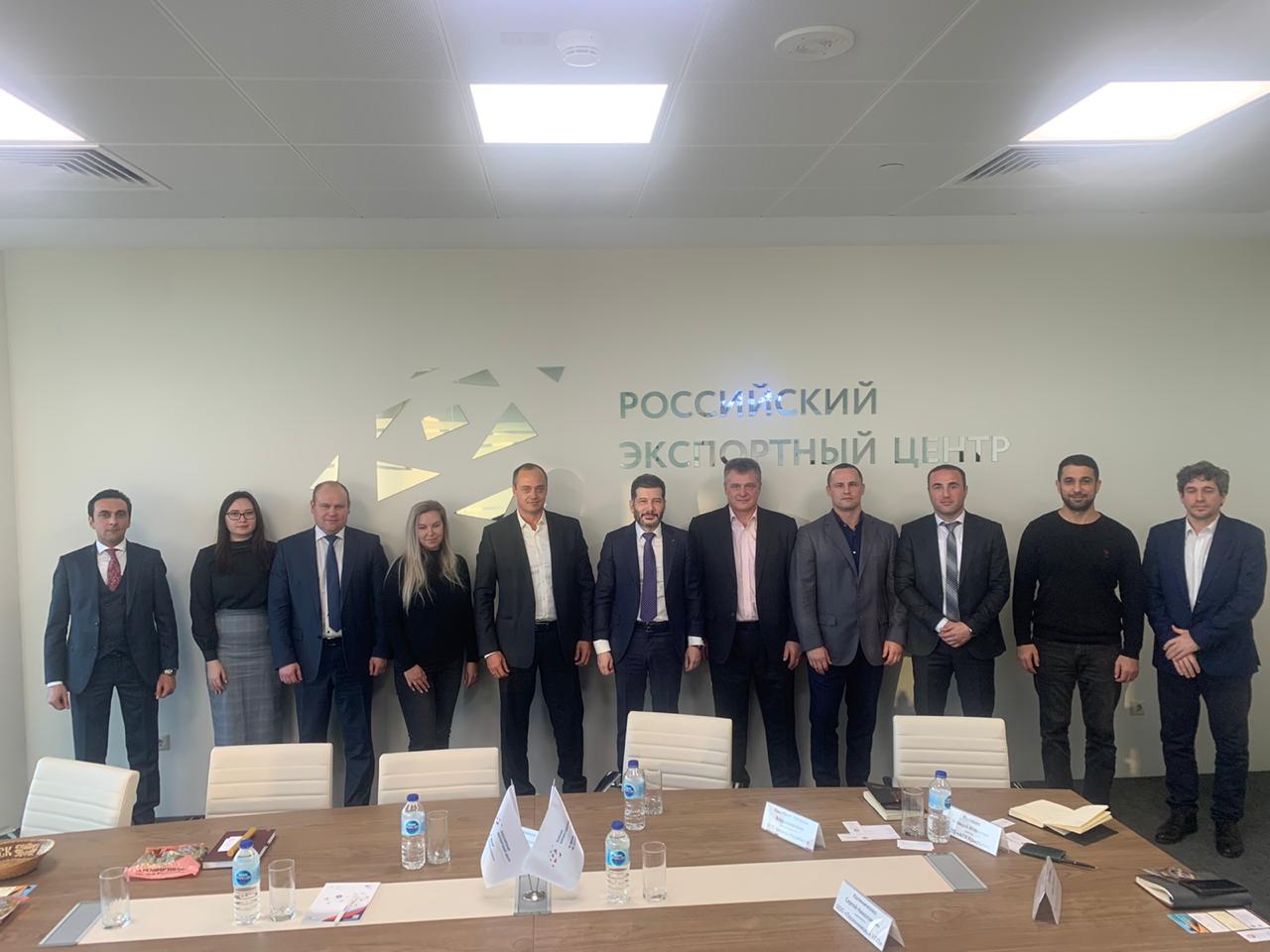 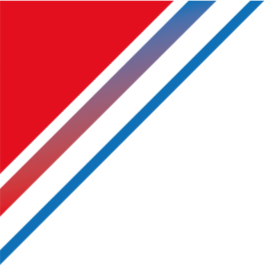 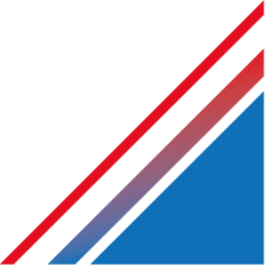 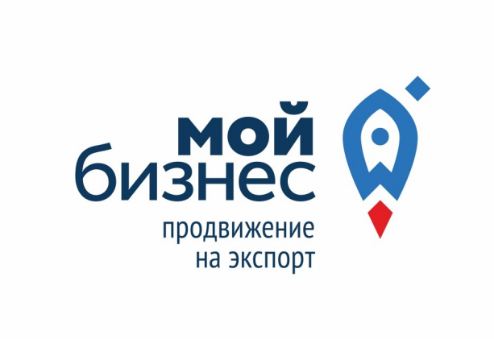 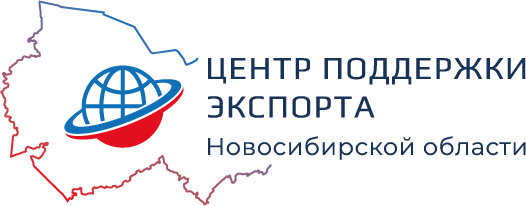 Результаты работы ЦПЭ НСО 2019 года
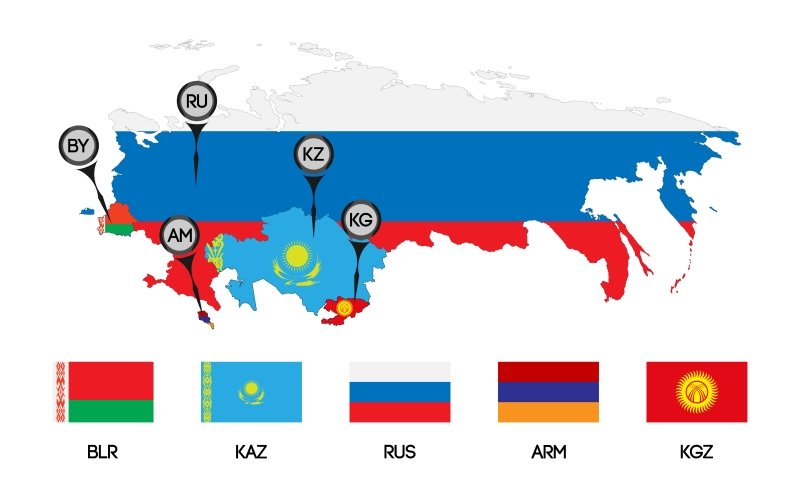 Прием иностранных делегаций, в рамках организации конференции:
Организация и проведение конференции «Экспорт в страны ЕАЭС» реверсными бизнес-миссиями из стран участников ЕАЭС (Республика Беларусь, Казахстан, Армения, Киргизская Республика)
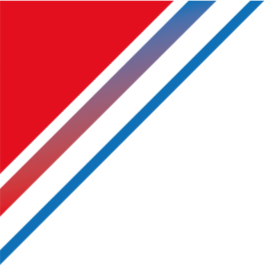 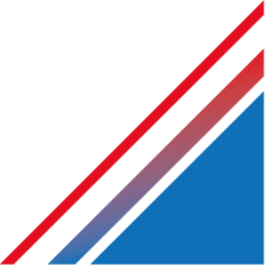 Центр поддержки экспорта Новосибирской области
www.mbnso.ru
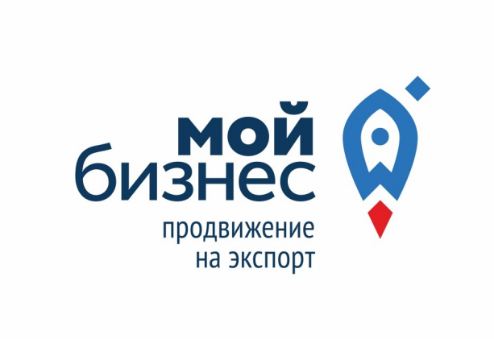 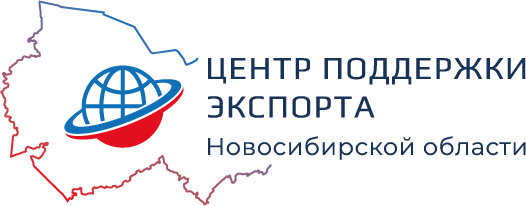 Результаты мероприятий
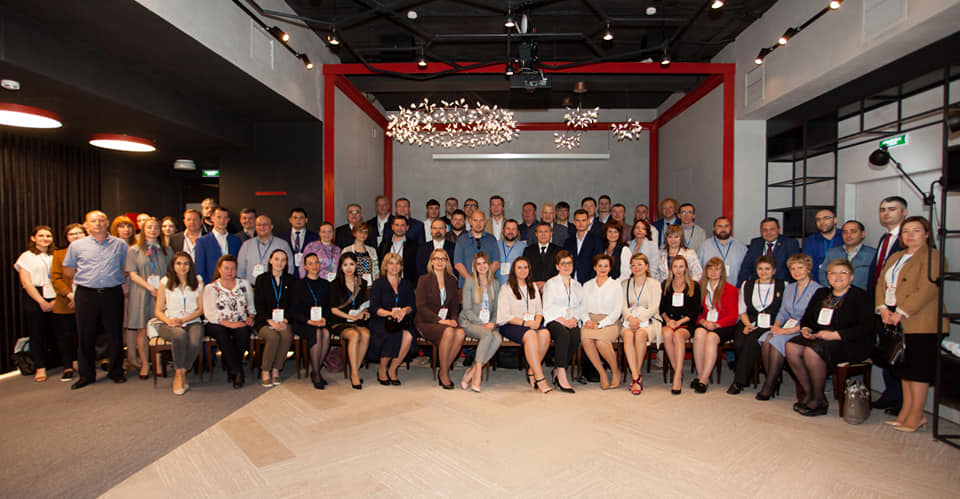 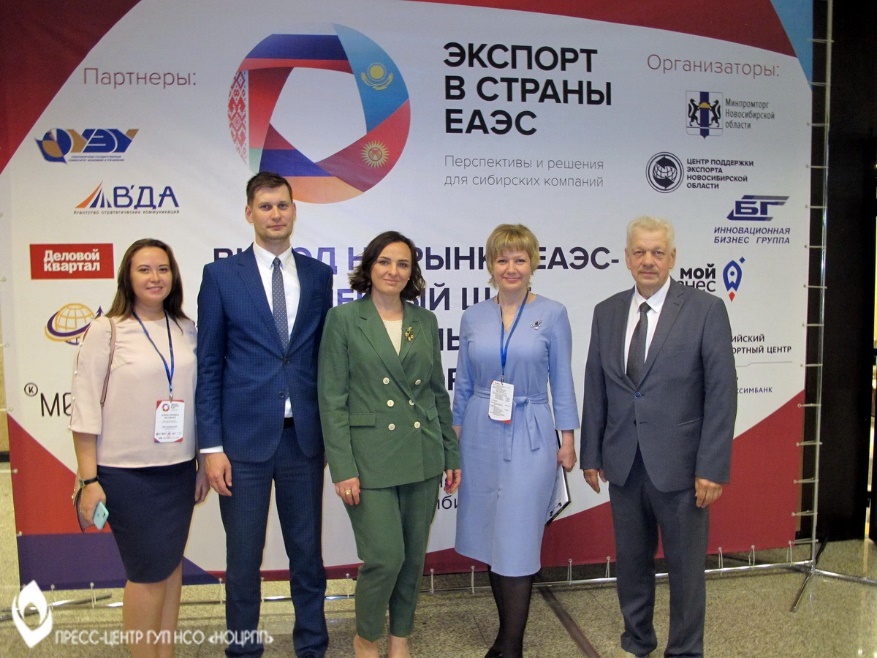 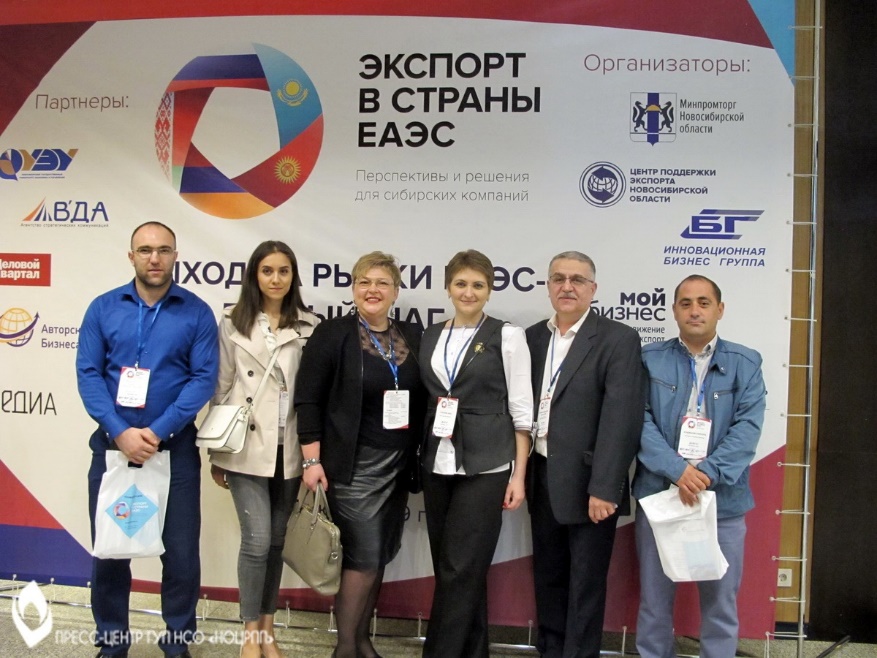 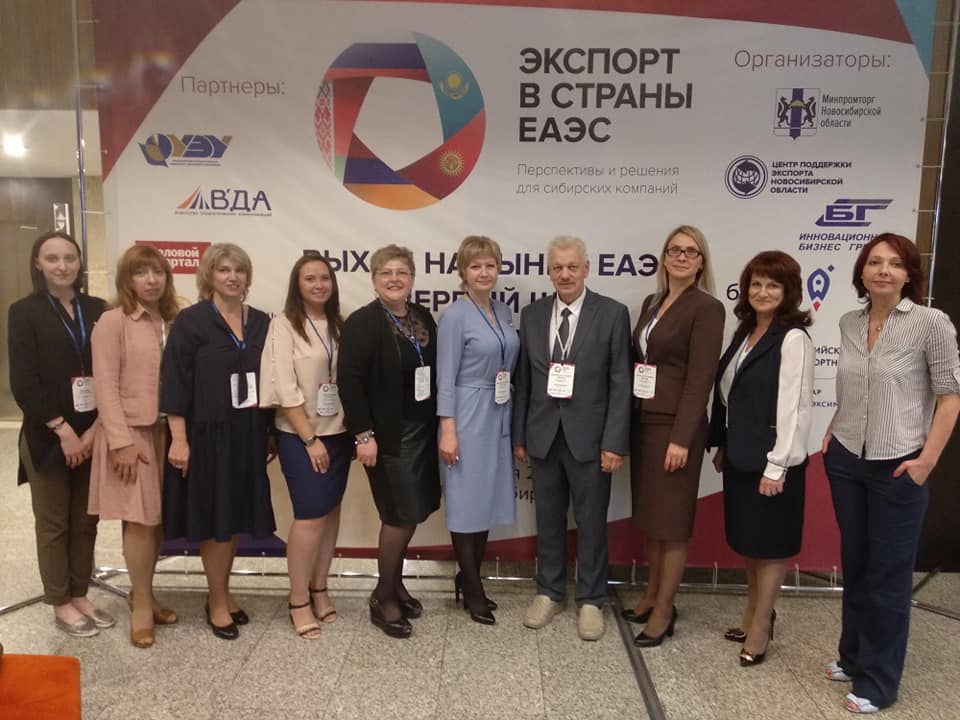 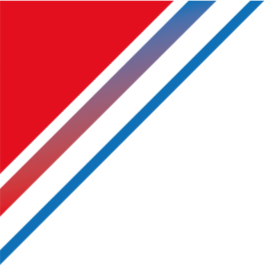 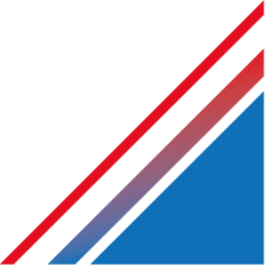 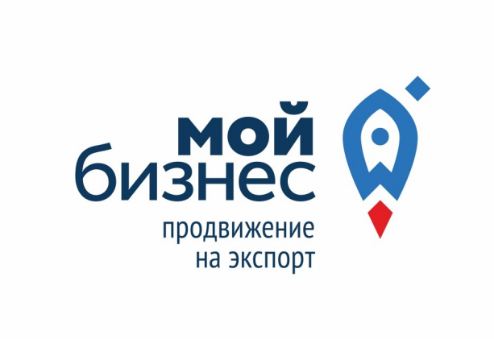 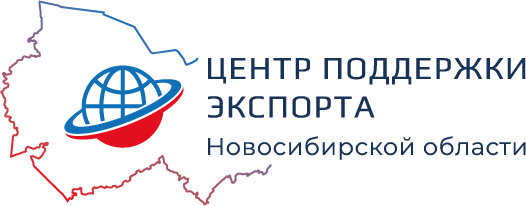 Результаты работы ЦПЭ НСО 2019 года
Приемы иностранных делегаций на территории Новосибирской области
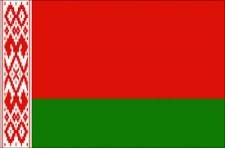 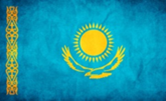 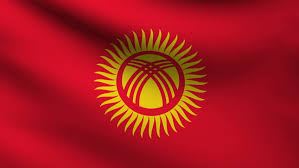 Республика
Беларусь
Республика 
Киргизия
Республика 
Казахстан
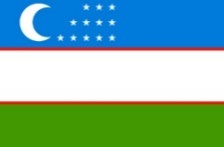 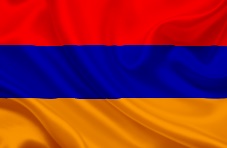 Республика 
Узбекистан
Республика
Армения
Социалистическая
Республика 
Вьетнам
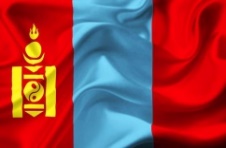 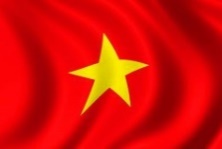 Китайская 
Народная 
Республика
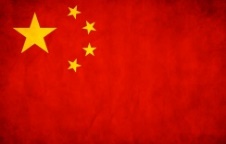 Республика 
Монголия
Лаосская Народно-
Демократическая 
Республика
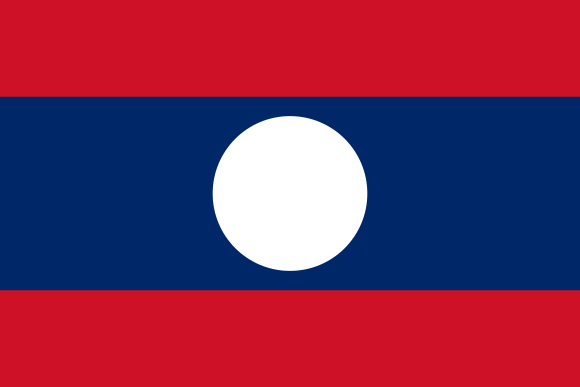 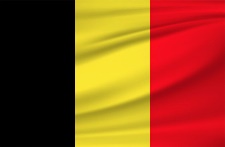 Королевство 
Бельгия
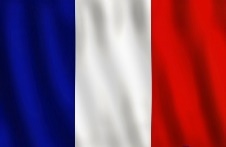 Федеративная
Республика 
Германия
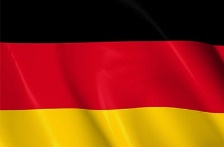 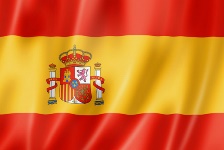 Французская
Республика
Королевство 
Испания
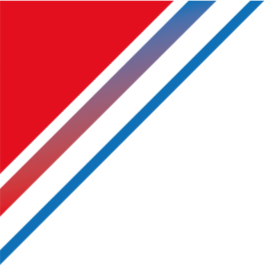 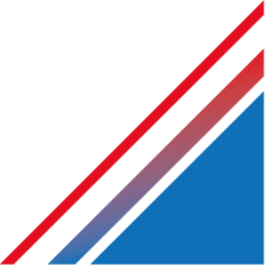 Центр поддержки экспорта Новосибирской области
www.mbnso.ru
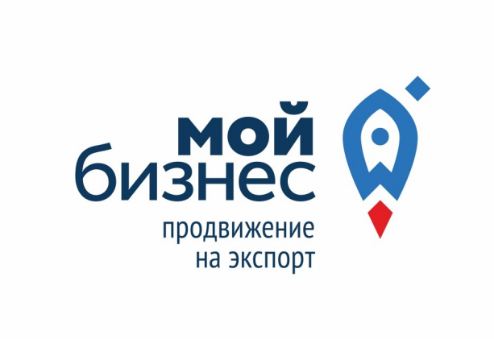 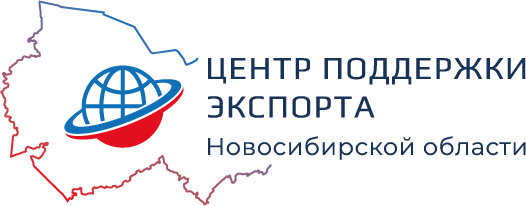 Результаты работы ЦПЭ НСО 2019 года
Запуск Акселерационной программы «Экспортный форсаж»совместно со «Школой экспорта РЭЦ»
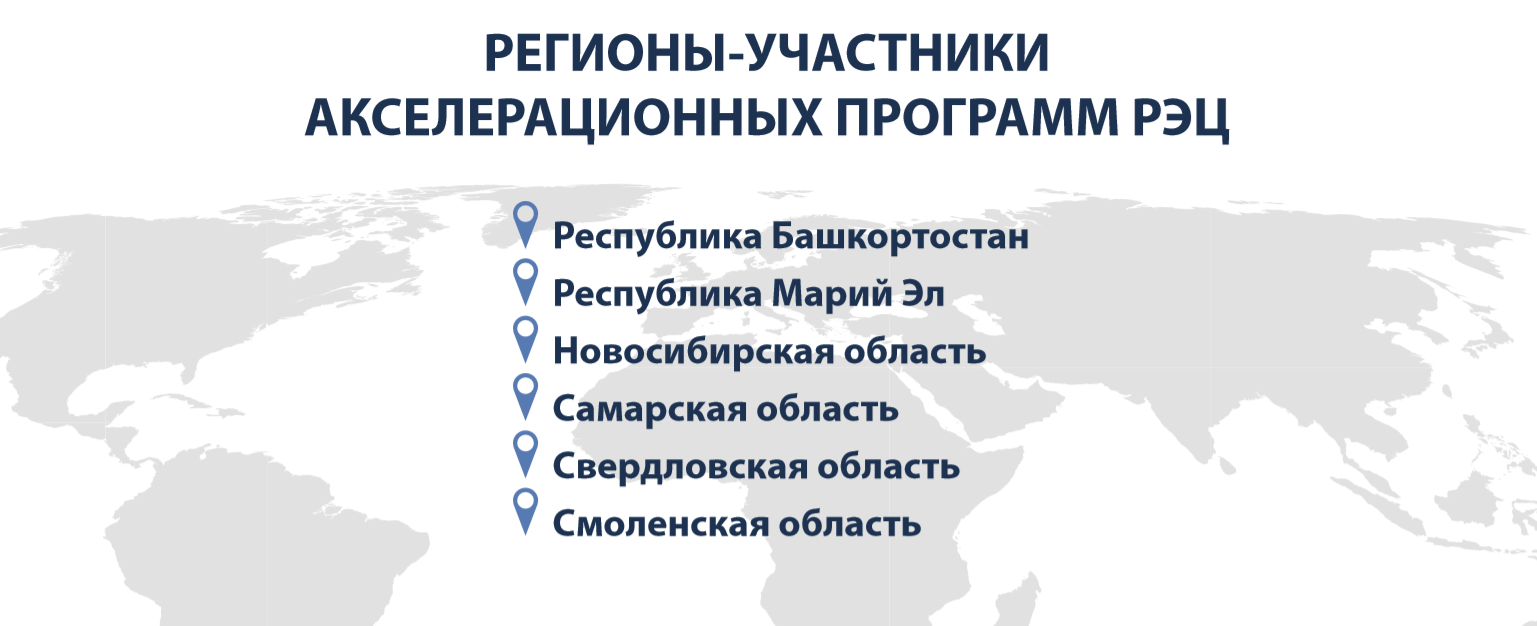 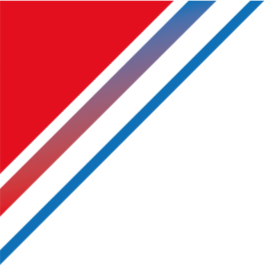 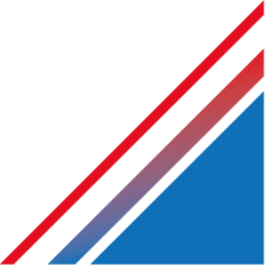 Центр поддержки экспорта Новосибирской области
www.mbnso.ru
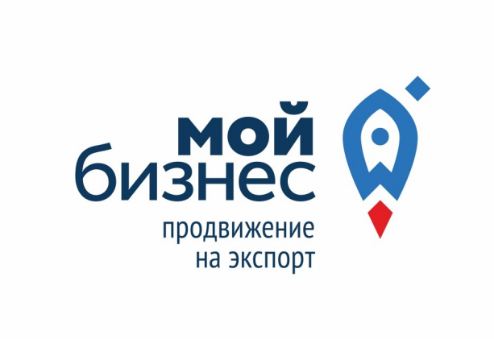 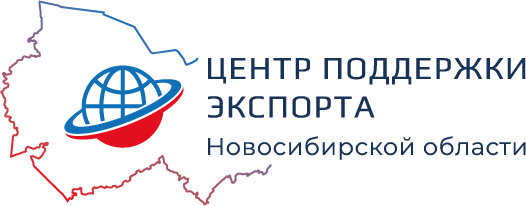 Результаты работы ЦПЭ НСО 2019 года
Запуск Акселерационной программы «Формула сибирского экспорта»на базе Центра поддержки экспорта
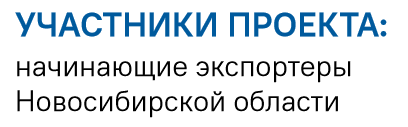 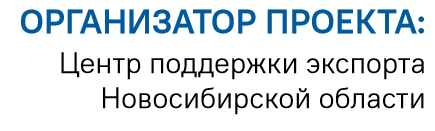 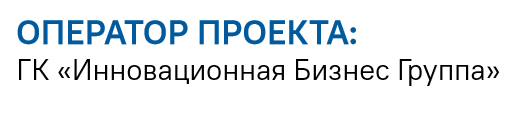 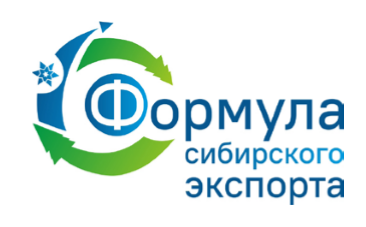 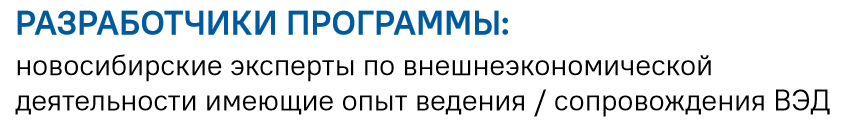 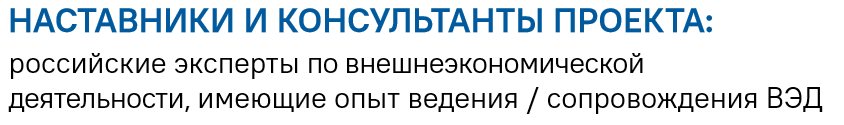 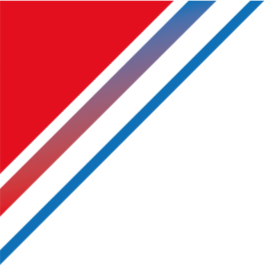 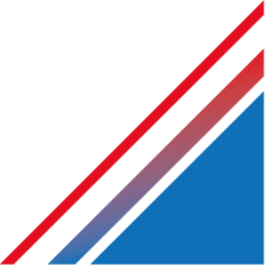 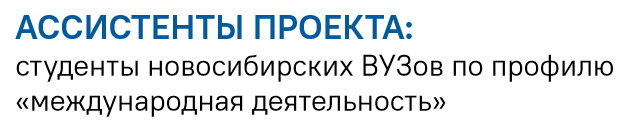 Центр поддержки экспорта Новосибирской области
www.mbnso.ru
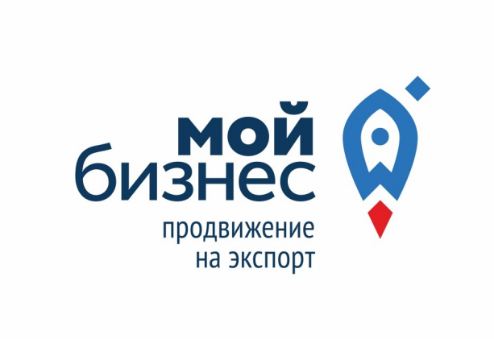 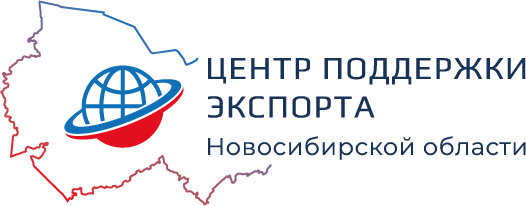 Результаты работы ЦПЭ НСО 2019 года
358
компаний получили 
услуги ЦПЭ
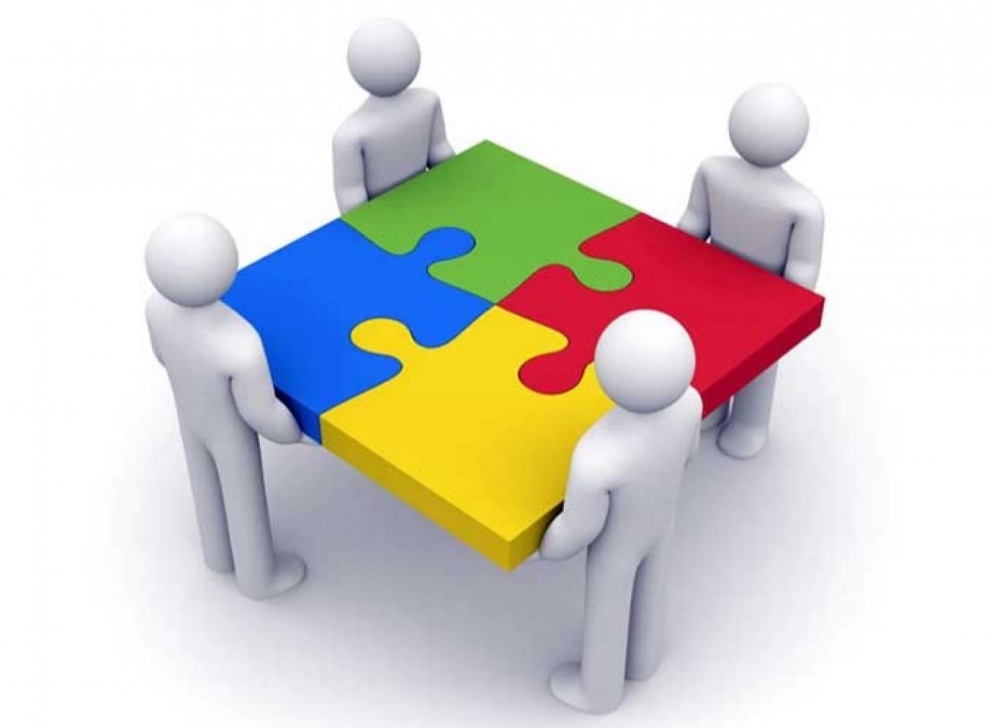 13,77 
млн. дол. США
96
компаний заключили 
контракты
объем поддержанного экспорта
199
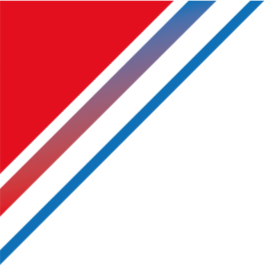 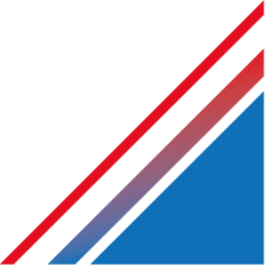 контрактов
Центр поддержки экспорта Новосибирской области
www.mbnso.ru
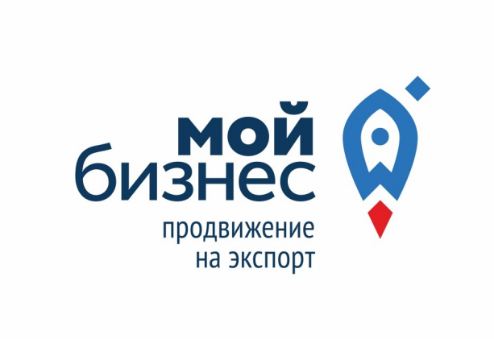 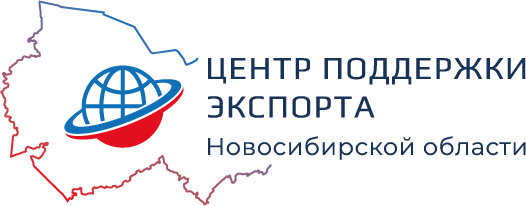 План мероприятий ЦПЭ на 2020 год
Международные бизнес-миссии предприятий Новосибирской области
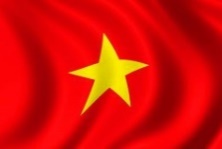 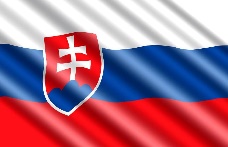 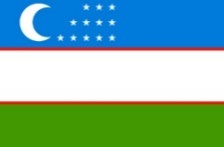 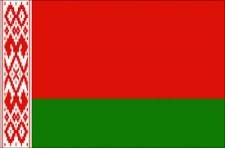 Социалистическая
Республика Вьетнам
Республика
Беларусь
Словацкая
Республика
Республика 
Узбекистан
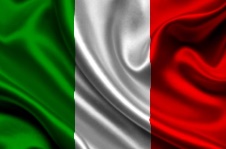 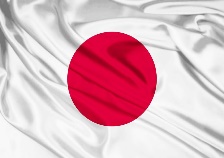 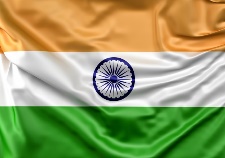 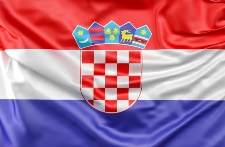 Республика 
Хорватия
Итальянская
Республика
Республика 
Индия
Япония
Лаосская Народно-
Демократическая 
Республика
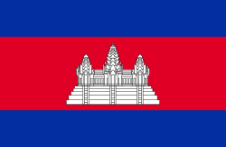 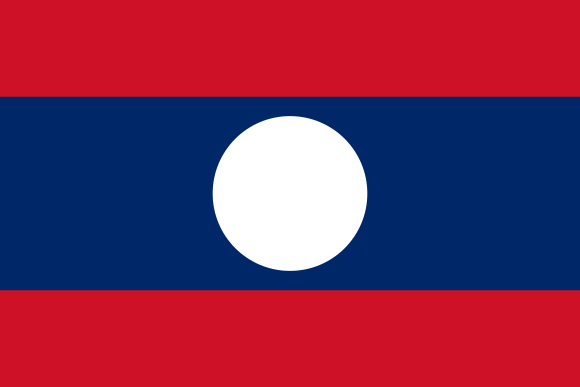 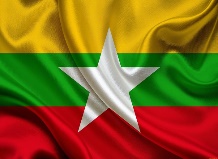 Королевство 
Камбоджа
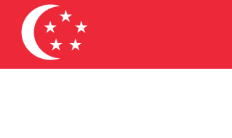 Республика 
Союз Мьянма
Республика 
Сингапур
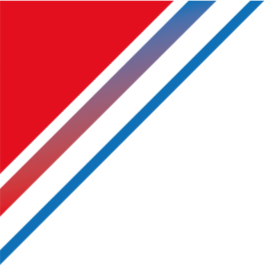 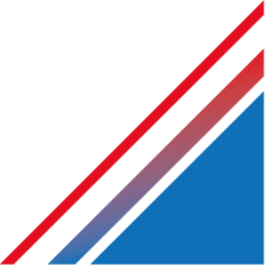 Федеративная
Республика 
Германия
Китайская 
Народная 
Республика
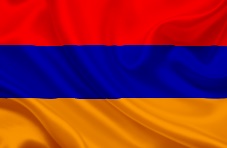 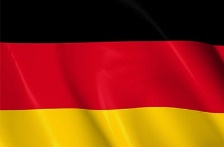 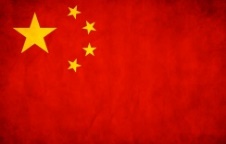 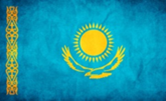 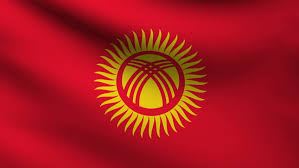 Республика
Армения
Республика 
Киргизия
Республика 
Казахстан
Центр поддержки экспорта Новосибирской области
www.mbnso.ru
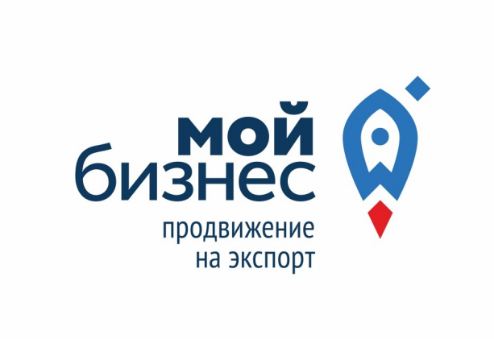 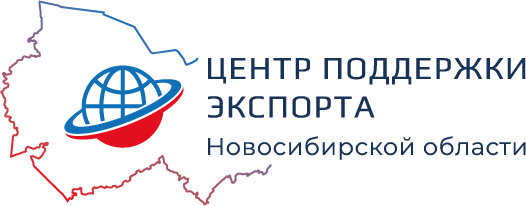 План мероприятий ЦПЭ на 2020 год
Поездки за рубеж новосибирских предпринимателей – участие в международных выставках
Китайская Народная Республика
Международная выставка продуктов питания и напитков
«31th HKTDC Food Expo 2020»
Республика Индия
Международная выставка по горному делу и оборудованию
«IMME 2020»
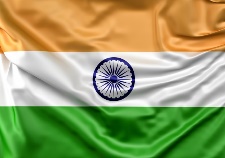 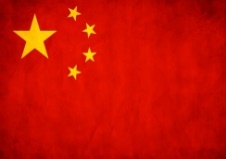 Республика Монголия
Многоотраслевая выставка
«Сделано в России»
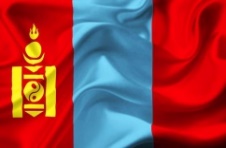 Республика Индия
Международная выставка органических продуктов
«BioFach India 2020»
Республика Казахстан
Международная выставка 
сельского хозяйства
«KazAgro 2020»
Республика Узбекистан
Международная медицинская выставка
«Здравоохранение - TIHE 2020»
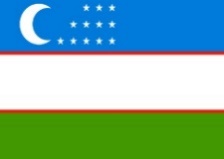 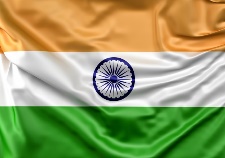 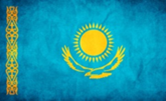 Республика Узбекистан
Международная выставка пищевой промышленности
«UzProdExpo 2020»
Республика Армения
Международная выставка
«Мир Детства EXPO 2020»
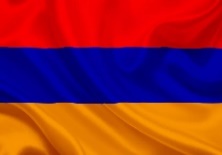 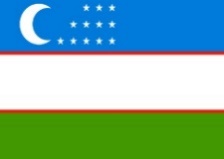 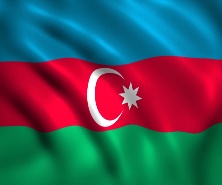 Республика Азербайджан
Международная строительная выставка «Baku Build»
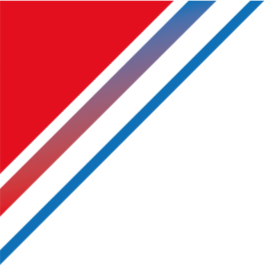 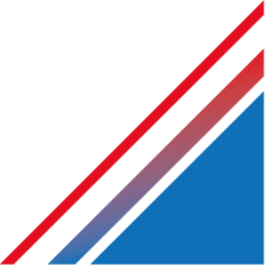 Центр поддержки экспорта Новосибирской области
www.mbnso.ru
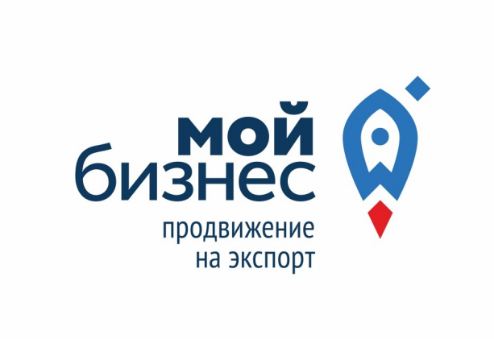 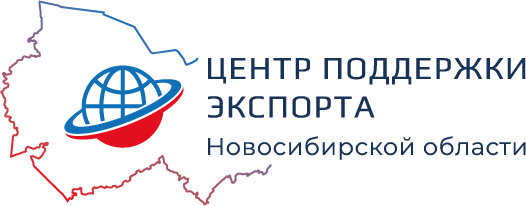 План мероприятий ЦПЭ на 2020 год
Приемы иностранных делегаций на территории Новосибирской области
Федеративная
Республика 
Германия
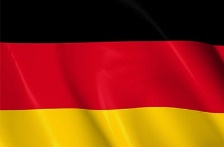 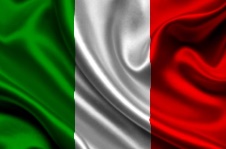 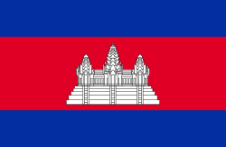 Социалистическая
Республика 
Вьетнам
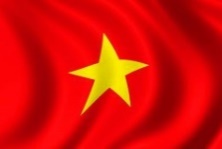 Королевство 
Камбоджа
Итальянская
Республика
Лаосская Народно-
Демократическая 
Республика
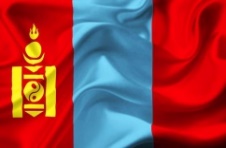 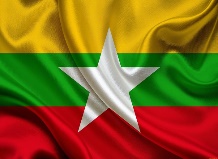 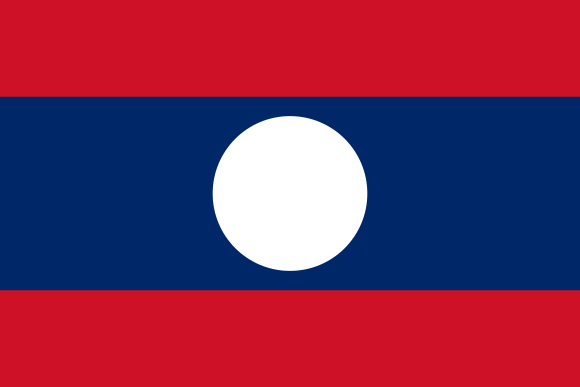 Китайская 
Народная 
Республика
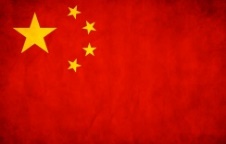 Республика 
Союз Мьянма
Республика 
Монголия
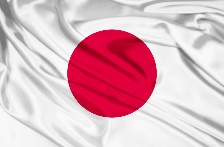 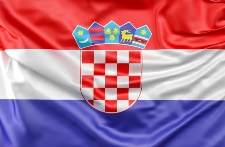 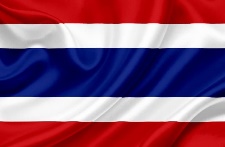 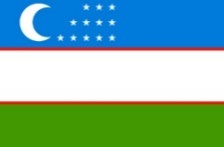 Республика 
Хорватия
Республика 
Узбекистан
Королевство 
Таиланд
Япония
В рамках конференции «Экспорт в страны ЕАЭС» - май 2020 года
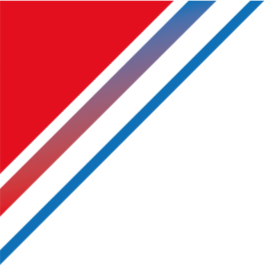 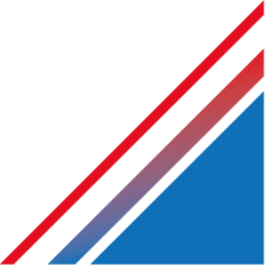 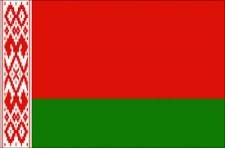 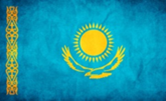 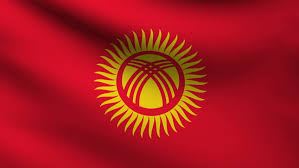 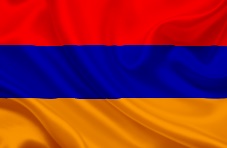 Республика 
Киргизия
Республика 
Казахстан
Республика
Армения
Республика
Беларусь
Центр поддержки экспорта Новосибирской области
www.mbnso.ru
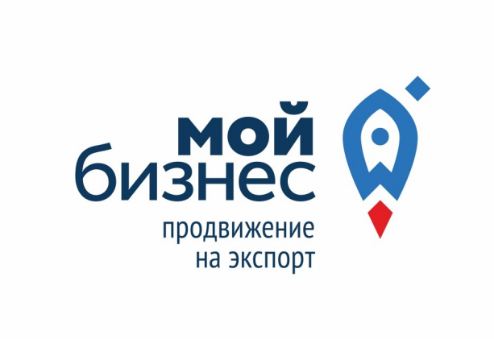 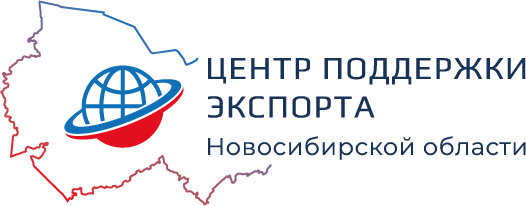 План мероприятий ЦПЭ на 2020 год
II поток компаний-участников Акселерационной программы «Экспортный форсаж»совместно со «Школой экспорта РЭЦ»
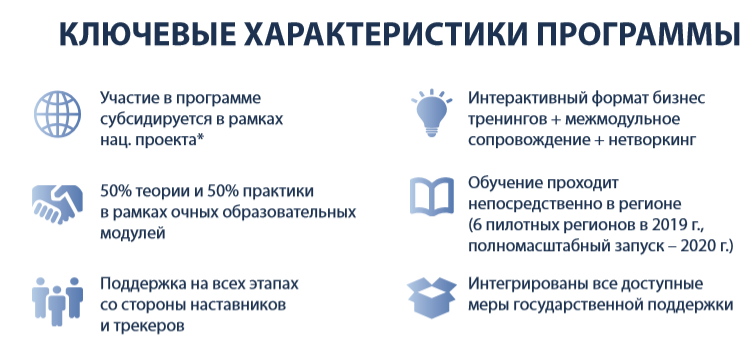 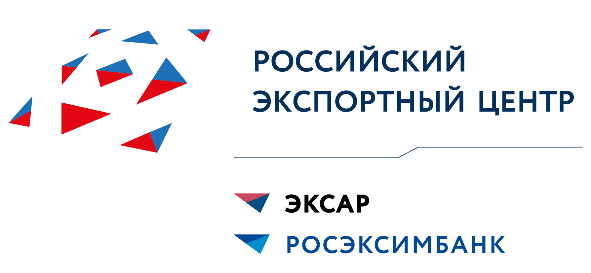 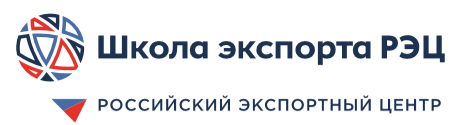 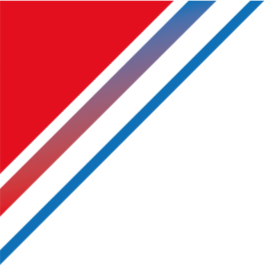 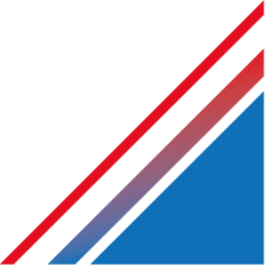 Центр поддержки экспорта Новосибирской области
www.mbnso.ru
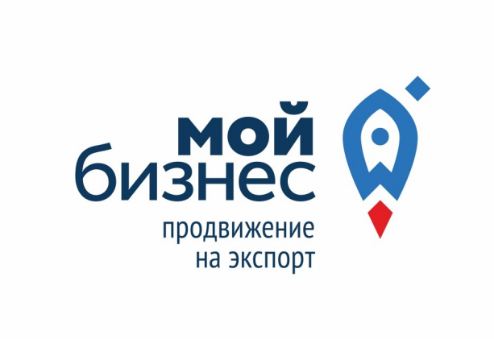 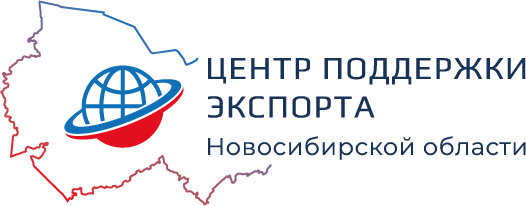 План мероприятий ЦПЭ на 2020 год
КОУЧИНГ компаний СМиСП по методике АО «РЭЦ»
ЭКСПОРТНЫЙ КОУЧИНГ
персональное сопровождение; 
закрепление экспортного коуча на время внедрения экспортного проекта, обладающего практическим опытом экспортной деятельности, знанием основных требований ВЭД;
составление  плана действий по выходу на новые зарубежные рынки;
помощь в реализации  с использованием актуальных инструментов государственной поддержи экспорта.
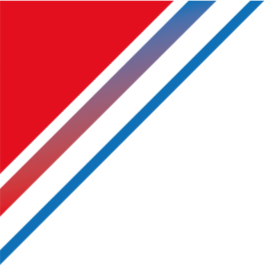 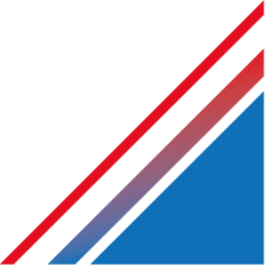 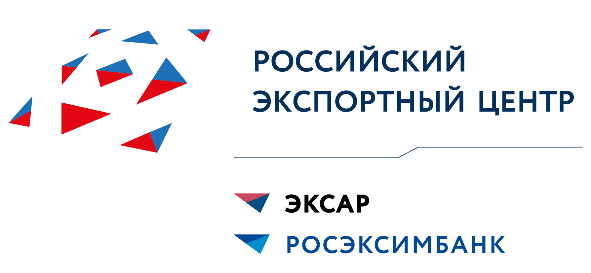 Центр поддержки экспорта Новосибирской области
www.mbnso.ru
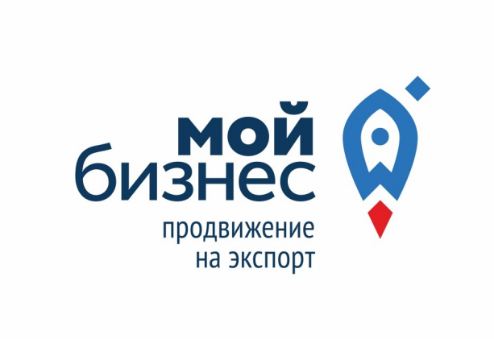 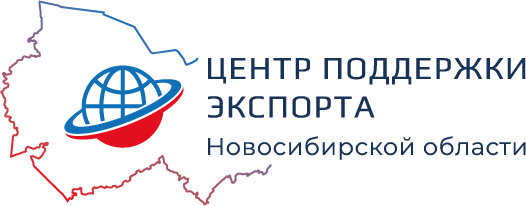 РОССИЙСКИЙ ЭКСПОРТНЫЙ ЦЕНТР
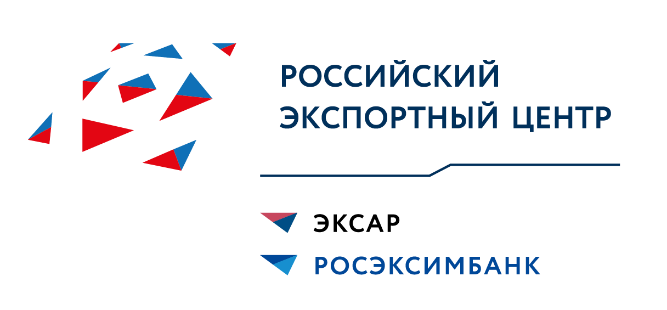 АО «Российский экспортный центр» (РЭЦ) – государственный институт поддержки несырьевого экспорта, предоставляющий российским экспортерам широкий спектр финансовых и нефинансовых мер поддержки.
Правовой статус Группы РЭЦ закреплен федеральным законом № 164-ФЗ «Об основах государственного регулирования внешнеторговой деятельности» и рядом подзаконных актов Правительства РФ.
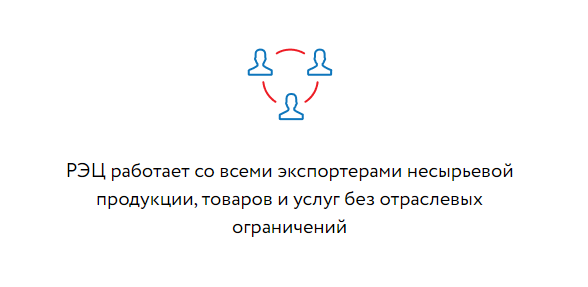 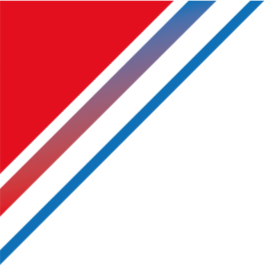 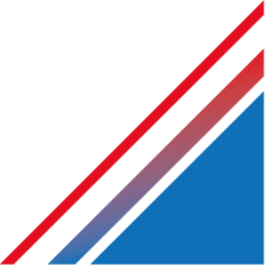 «Поддерживая экспорт, 
                          		 развиваем экономику»
Центр поддержки экспорта Новосибирской области
www.mbnso.ru
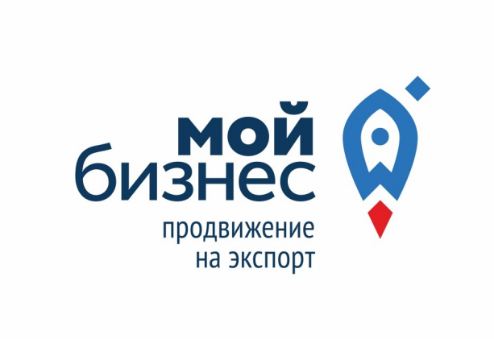 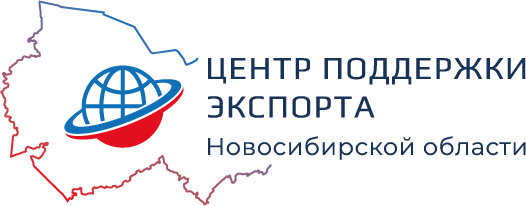 Пошаговая поддержка экспорта АО «РЭЦ»
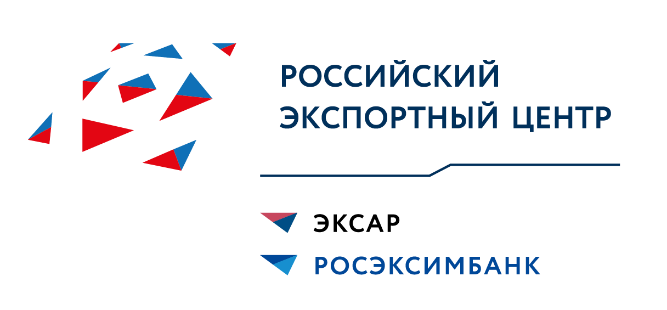 ф
ОЦЕНКА РЕСУРСОВ И ДОСТАВКА ТОВАРА
Образовательные услуги (Школа экспорта РЭЦ) 
Предэкспортное финансирование (РОСЭКСИМБАНК, ЭКСАР)
Консультирование по логистике
ВЫБОР РЫНКА И ПОИСК ПОКУПАТЕЛЯ 
Аналитика 
Маркетенговые исследования целевых рынков (партнеры РЭЦ)
Поиск потенциальных покупателей и партнеров 
на внешних рынках
Выставки и специализированные бизнес-миссии
Консультация представителя РЭЦ в целевой стране
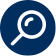 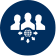 ОПЛАТА. ПРОДВИЖЕНИЕ И РАЗВИТИЕ
Кредитно-гарантийная поддержка (РОСЭКСИМБАНК) 
Экспортный факторинг (РОСЭКСИМБАНК)
Гарантия в пользу налоговых органов (РОСЭКСИМБАНК)
Страхование (ЭКСАР)
Программы субсидирования (субсидии на транспортировку продукции)
Экспорт по каналам электронной̆ торговли
Программа Made in Russia 
Участие в конгрессно-выставочных мероприятиях 
Размещение продукции АПК в павильонах РЭЦ
Размещение в каталоге российских производителей
Экспортный коучинг 
Акселерационные программы
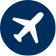 ПОДГОТОВКА ТОВАРА К ТРЕБОВАНИЯМ РЫНКА
Сертификация 
Патентование
Лицензирование 
Оформление сертификата свободной продажи
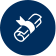 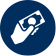 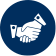 ПЕРЕГОВОРЫ И ЗАКЛЮЧЕНИЕ КОНТРАКТА
Правовая поддержка 
Сопровождение переговоров
Подготовка эффективного коммерческого предложения 
и маркетинговых материалов (партнеры РЭЦ)
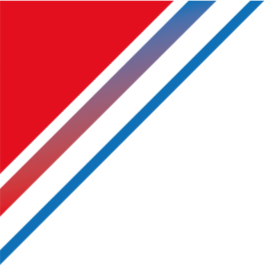 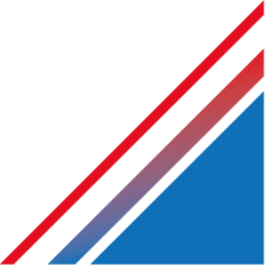 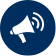 Центр поддержки экспорта Новосибирской области
www.mbnso.ru
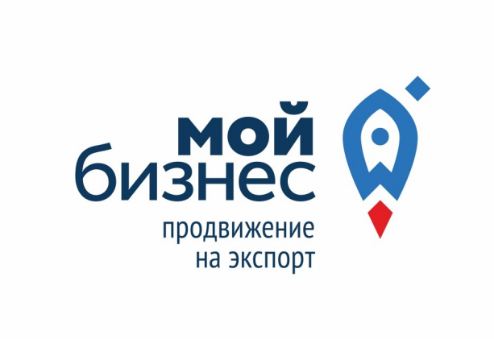 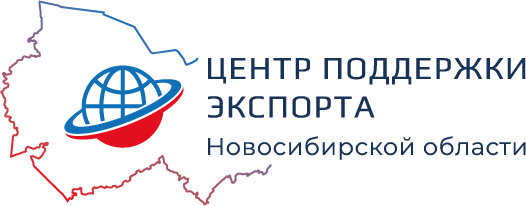 Статистика поддержанного экспорта НСО
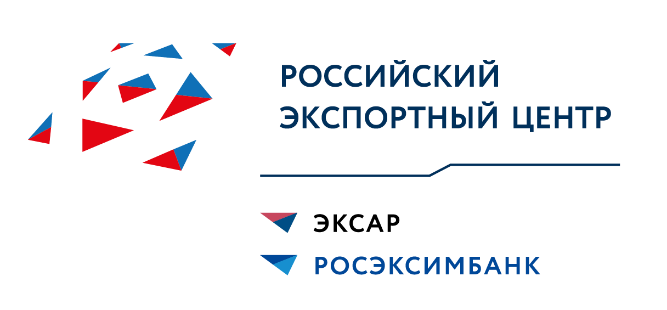 2017
НАПРАВЛЕНИЯ ЭКСПОРТА:
Оказано услуг РЭЦ за год – 618
Поддержано экспортеров – около 150 компаний НСО
ТУРЦИЯ
ГЕРМАНИЯ 
ИНДОНЕЗИЯ
ИТАЛИЯ
МАЛАЙЗИЯ
ОАЭ
СЕРБИЯ
СИНГАПУР
И др.
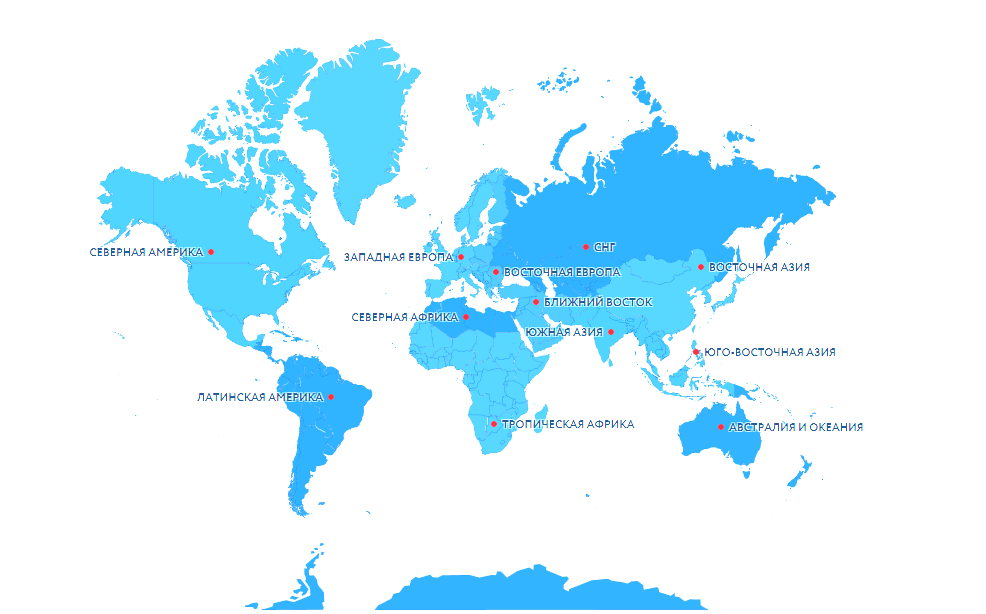 АЗЕРБАЙДЖАН
БЕЛАРУСЬ
ВЬЕТНАМ
ИНДИЯ
ИРАН
КАЗАХСТАН
КИТАЙ
УЗБЕКИСТАН
ТАДЖИКИСТАН
2018
Оказано услуг РЭЦ за год – 1340
Поддержано экспортеров –  более 240 компаний НСО
2019
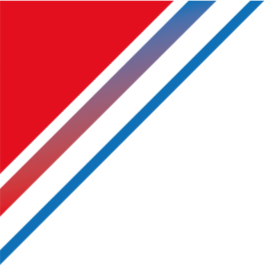 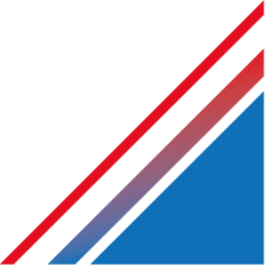 Оказано услуг РЭЦ за год – 1862
Поддержано экспортеров – более 300 компаний НСО
Центр поддержки экспорта Новосибирской области
www.mbnso.ru
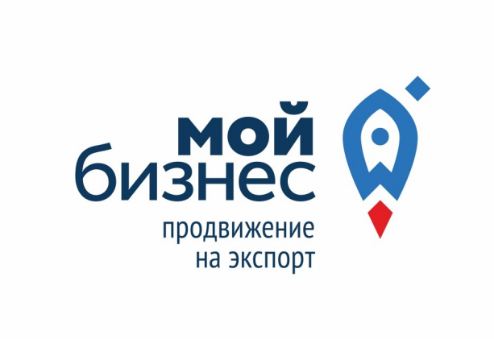 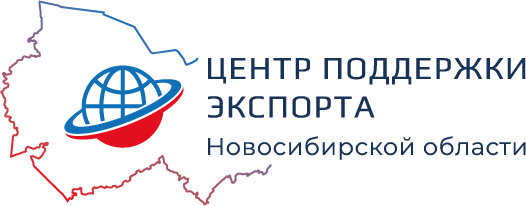 Получить услуги Центра поддержки экспорта
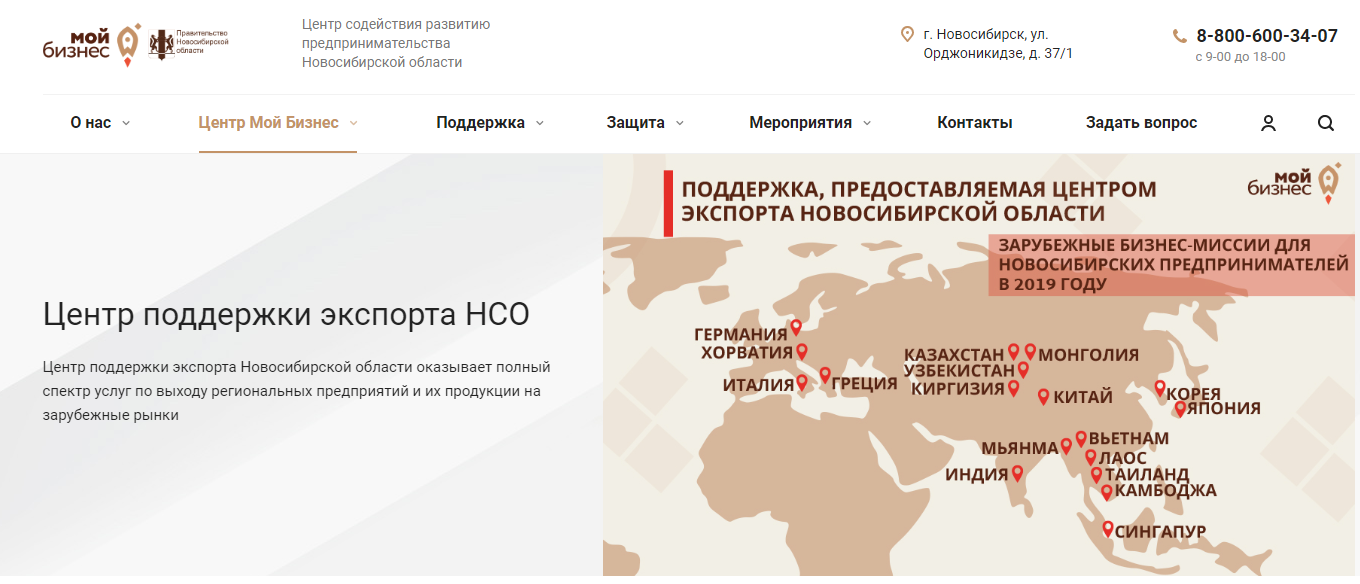 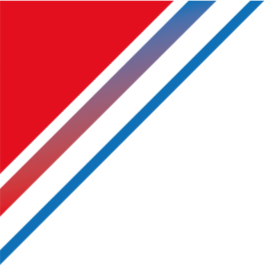 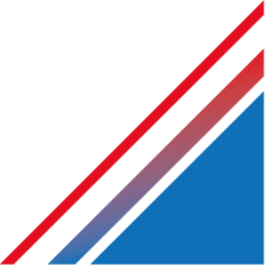 Центр поддержки экспорта Новосибирской области
www.mbnso.ru
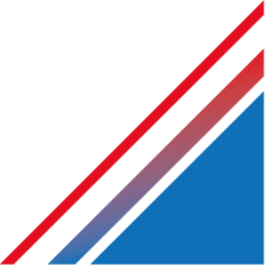 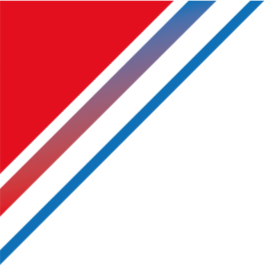 СПАСИБО ЗА ВНИМАНИЕ!
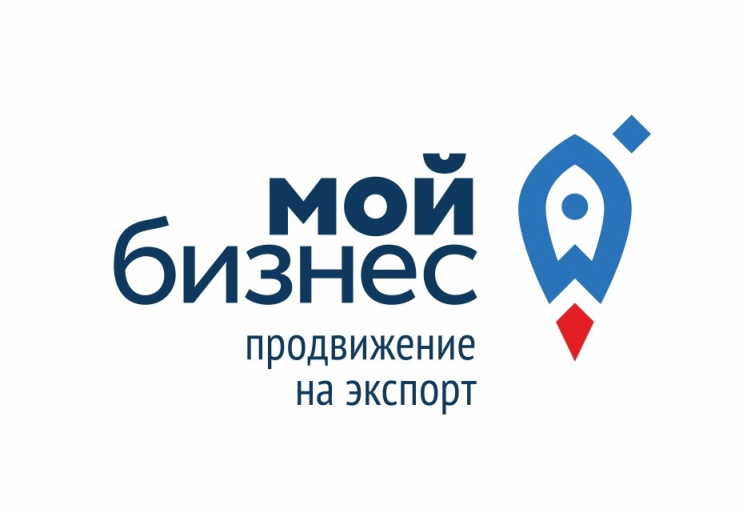 Адрес: 630099, г. Новосибирск,
ул. Депутатская 46
Тел. 8 800 600 34 07
E-mail: info@mbnso.ru  
Web: www.mbnso.ru
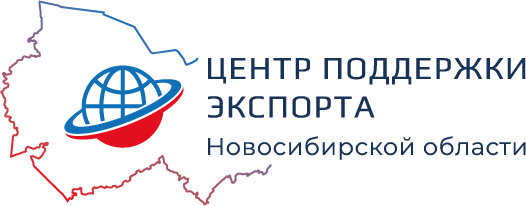 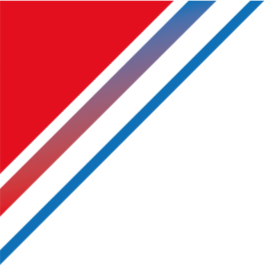 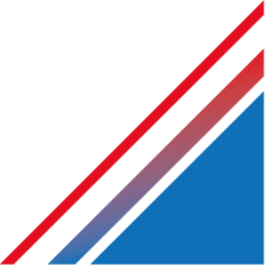 Центр поддержки экспорта Новосибирской области
www.mbnso.ru